Describing events in the past and present
–ar verbs: 1st person singular preterite (–é)
1st person singular present (-o) [revisited]
Spanish syllables
Y8 Spanish
Term 1.1  - Week 1 - Lesson 1
Nick Avery / Victoria Hobson / Rachel Hawkes Artwork: Mark Davies

Date updated:  09/09/2021
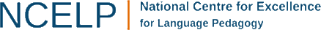 [Speaker Notes: Learning outcomes (lesson 1):
Introduction of –ar verbs in first person singular preterite (-é)
Consolidation of –ar verbs in 1st person singular present (-o) 
Revisit negative 'no'
Introduction to Spanish syllables
Word frequency (1 is the most frequent word in French): 
8.1.1.1 (introduce) vocab set: aprovechar [885]; quedar¹ [100]; pintar [1329]; ayudar [328]; pared [778]; verano [1139]; pasado (adj.) [932]; libre [473]; máximo [935]; antes [190]; sin embargo [embargo-203]; poco (as adverb only) [76]; negro [307]
Y7 3.2.4 (revisit) ir [33]; voy; vas; va; barrio [940]; al [a-8]; problema [145]; Italia [N/A]; playa [1475]; enero [1173]; febrero [1419]; sin [54]; día [65]
Y7 3.1.2 (revisit) hombre [97], cabeza [265], problema [145], pensar [105], usar [317], amar [700], cantar [717], besar [1591], sin [54], entender [229], leer [209], comer [347]

Source: Davies, M. & Davies, K. (2018). A frequency dictionary of Spanish: Core vocabulary for learners (2nd ed.). Routledge: London]
Vocabulario
hablar
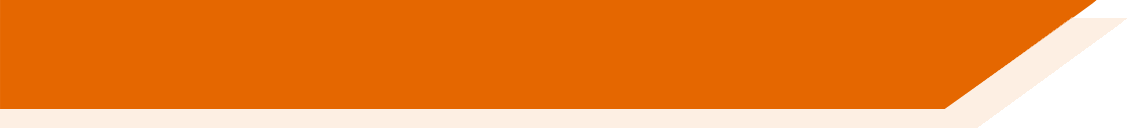 leer
voy
usar
día
ir
barrio
comer
entender
January
to go, going
man
February
to use,using
problem
beach
to the (m)
to read, reading
to eat, eating
to love, loving
to think, thinking
neighbourhood
I go, am going
you go, are going
without
to sing, singing
he/she goes, is going
to kiss, kissing
to understand, understanding
day
Italy
head
vas
playa
cantar
enero
amar
febrero
Italia
pensar
sin
problema
va
cabeza
besar
hombre
al
[Speaker Notes: Timing: 5 minutes

Aim: students practise recognising the words in Spanish from Y7 3.2.4 and Y7 3.1.2 to further embed these previously encountered words as per the cycle of vocabulary revisiting in the SoW.

Procedure:
1. Students supply the Spanish for the word which appears in English.  The aim is to be able to give the Spanish before the image stops spinning.

Notes:
The activity can be repeated, clicking faster through the animations to increase speed of recall.
Teachers may wish to give students 30 seconds to look at the Spanish words before showing the English prompts

Word frequency (1 is the most frequent word in Spanish): Y7 3.2.4
ir [33]; voy; vas; va; barrio [940]; al [a-8]; problema [145]; Italia [N/A]; playa [1475]; enero [1173]; febrero [1419]; sin [54]; día [65]
Y7 3.1.2
hombre [97], cabeza [265], problema [145], pensar [105], usar [317], amar [700], cantar [717], besar [1591], sin [54], entender [229], leer [209], comer [347]
Source: Davies, M. & Davies, K. (2018). A frequency dictionary of Spanish: Core vocabulary for learners (2nd ed.). Routledge: London]
Fonética
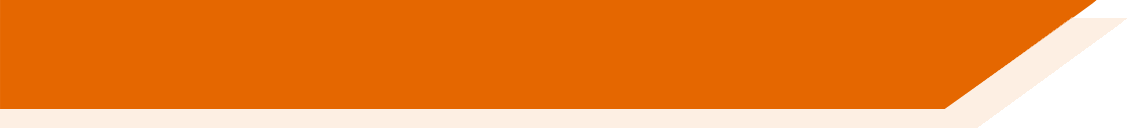 In Spanish, syllables often come in single consonant-vowel pairs.
Each syllable in a word should be pronounced fully.
Escucha:
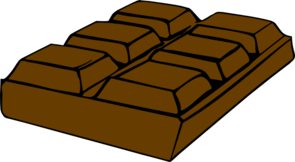 español
inglés
2
1
Four clear, separate syllables: 
cho-co-la-te
Each part is always pronounced.
Three syllables when you speak slowly.
(‘choc-o-lat’). 
Two syllables (‘choc–lat’) normally!
[Speaker Notes: Timing: 2 minutes

Aim: to introduce Spanish syllabification and compare it with English ahead of the practice activity that follows.

Procedure: 
Clicking on the action arrow buttons will allow students to hear the difference between Spanish and English.
Encourage students to practise saying the two words aloud to compare them. 

Picture from www.clipart-library.com (free for non-commercial use)]
Fonética
escuchar
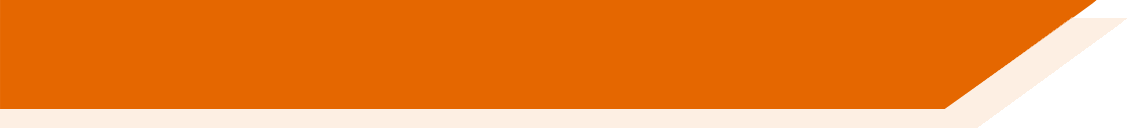 Escucha. ¿Cuántas sílabas tiene la palabra? Escribe también la palabra en español.
interesante
5
1
importante
4
2
famoso
3
3
universo
4
4
naturaleza
5
5
elefante
6
4
completamente
5
7
documento
4
8
[Speaker Notes: Timing: 5 minutes

Aim: to gain practice in hearing the syllabification rules as just explained.

Procedure:
Click on each number - students listen to the single word items and write down the number of syllables in each words.
Students could be asked to write the word as well.

Notes:
1. All words were introduced in Year 7 as vocabulary items or used for phonics practice.

Transcript:
interesante
importante
famoso
completamente
naturaleza
elefante
universo
documento]
Vocabulario
hablar
60
Verb + ‘al máximo’ literally means ‘to the max’!

In English, we can say this in different ways:

disfrutar al máximo
to enjoy to the full/max

aprovechar al máximo 
to really make the most of
Segundos
0
INICIO
[Speaker Notes: Timing: 2-4 minutes
Vocabulary practice slide

Aim: to embed word knowledge of this week’s vocabulary set.  

Procedure1.  Students either work by themselves or in pairs, reading out the words and studying their English meaning (1 minute).2.  Then the English meanings are removed and they try to recall them, looking at the Spanish (1 minute).3.  Then the Spanish meanings are removed and they to recall them, looking at the English (1 minute)4.  Further rounds of learning can be facilitated by one pupil turning away from the board, and his/her partner asking him/her the meanings.  This activity can work from L2 🡪 L1 or L1 🡪 L2.

Note
1. The use of ‘antes de + infinitive’ is explained in lesson 2

Word frequency (1 is the most frequent word in Spanish): aprovechar [885]; quedar¹ [100]; pintar [1329]; ayudar [328]; pared [778]; verano [1139]; pasado (adj.) [932]; libre [473]; máximo [935]; antes [190]; sin embargo [embargo-203]; poco (as adverb only) [76]; negro [307]
Source: Davies, M. & Davies, K. (2018). A frequency dictionary of Spanish: Core vocabulary for learners (2nd ed.). Routledge: London]
Saying what I do and I did-ar verbs – 1st person singular past (preterite)
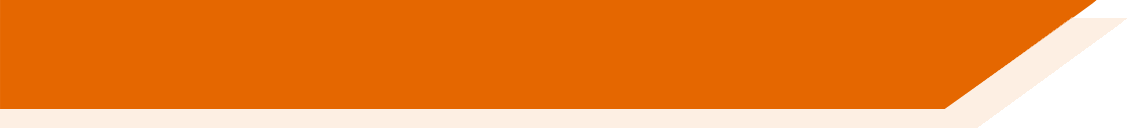 Many Spanish infinitives end in –ar.
Remember, the verb ending changes depending on who the verb refers to.
This is the present tense.
o
Ayud__ en casa.
I help at home.
1
To talk about ‘I’ with an action completed in the past,             remove –ar and add –é.
Notice the stress on the final -é.
Ayudé
I helped
Ayudar
2
This past tense is called the ‘preterite’.
Pintar
Pinté
I painted
Listen carefully to how each verb sounds.
[Speaker Notes: Grammar recap and introduction slide

Timing: 2 minutes

Procedure:
Teacher elicits the rules on 1st person singular present for –ar verbs (-o) and introduce the new form (-é) for completed actions in past. 
Click on the action buttons to hear the difference in pronunciation modelled.]
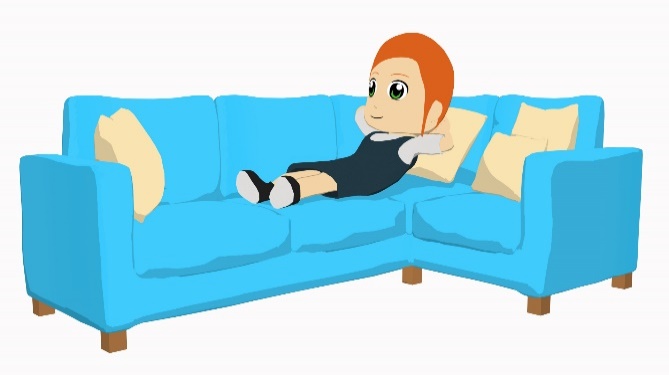 Lucía habla con unos amigos
leer
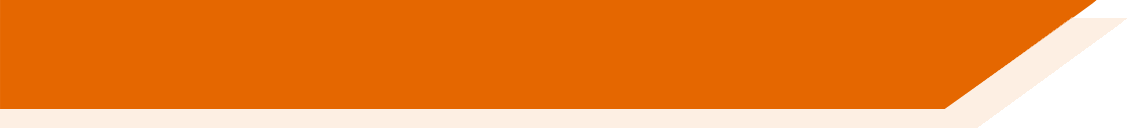 Lucía escribe mensajes a unos amigos. La acción, ¿cuándo es?  Marca la opción correcta.  ¿Y dónde? Escribe en inglés.
at home
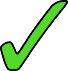 at school
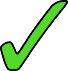 in the centre
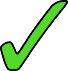 at the beach
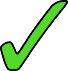 in Italy
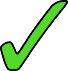 We can use a verb + un poco. Here it means, ‘I danced a little.’
outside the house
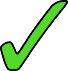 abroad
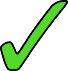 the neighbourhood
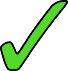 [Speaker Notes: Grammar practice activity (reading)

Timing: 10 minutes

Aim: students pay attention to first person singular –ar verb endings in present tense versus past tense to make the connection between each form and the tense it marks.

Procedure:
Students read the sentences and note whether Lucía is describing what she normally does or whether she is talking abut last Summer.
Students also note in English where the activity takes/took place.]
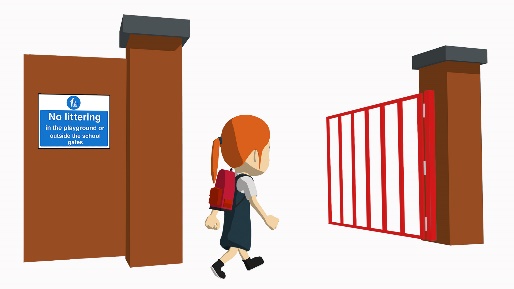 En el colegio
escuchar
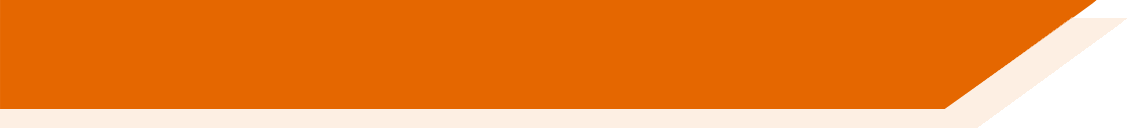 Es septiembre.  Lucía está en el colegio y habla con unas amigas. La acción, ¿cuándo es?
Escucha otra vez.  Escribe en inglés la parte negativa
de la frase (‘I didn’t… / ‘I don’t…)
1
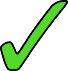 2
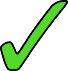 3
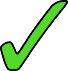 4
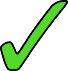 5
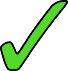 6
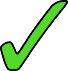 7
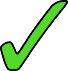 8
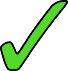 [Speaker Notes: Grammar practice activity (listening)

Timing: 10 minutes

Aim: to make the connection between the –ar verb endings –o and –é and their present and past tense meanings; to increase awareness of negative ‘no’ and the auxiliary ‘do’ in English

Procedure:
1. Students listen to the recording and note whether Lucía is describing what she normally does or whether she is talking abut last Saturday.
2. Students listen again and write in English the activity which was in the negative.  Ask students to write the sentence using ‘I …’ so that the form-meaning link with (-o) or (-é) is reinforced.  

Transcript:
Ayudé con unas cosas, pero no pinté las paredes.
No quedo con mis amigos porque necesito estudiar mucho. 
Aprovecho al máximo los días con mi familia; no viajo a otras ciudades.
Estudié todo el día, no pasé tiempo con mi hermano.
No limpié la casa. Sin embargo, preparé la comida.
No bailo por la tarde. Descanso.
Viajé al centro en tren aunque no llegué temprano. 
Estudio por la mañana y no escucho música.]
¡A hablar!
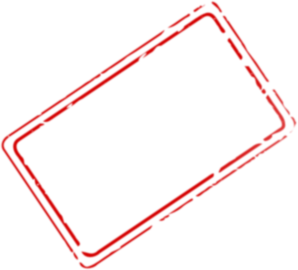 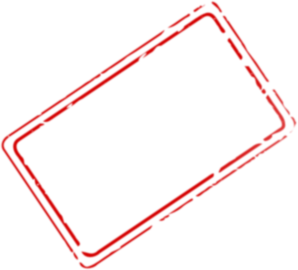 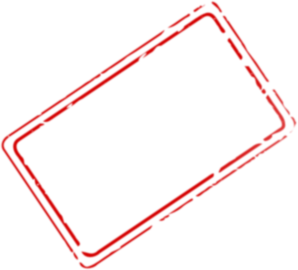 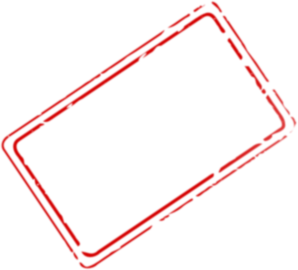 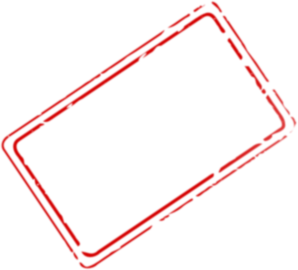 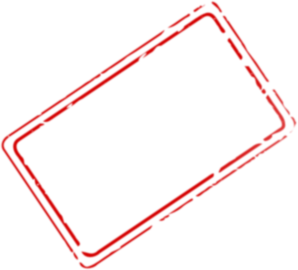 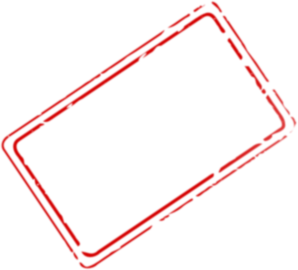 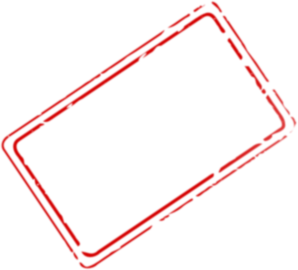 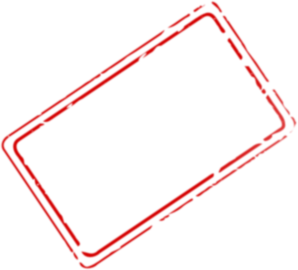 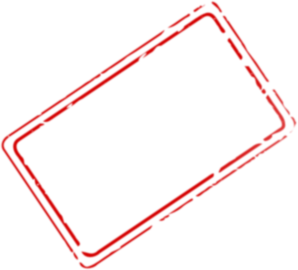 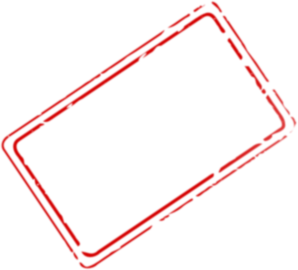 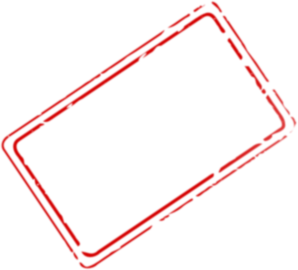 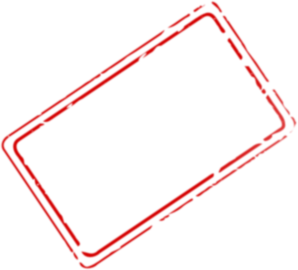 hablar
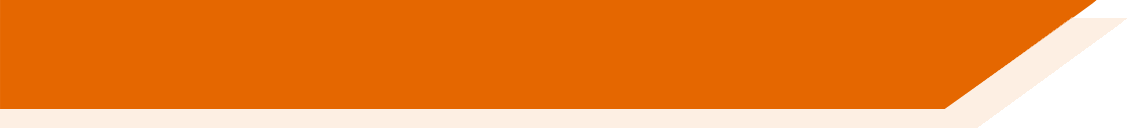 ¡Hay dos posibilidades!
[pasar tiempo con]
[pintar]
[quedar]
[bailar]
[usar]
[ayudar]
[viajar]
[visitar]
[limpiar]
[escuchar]
[estudiar]
[descansar]
[aprovechar]
Normalmente
El verano pasado
música por la manaña.
Normalmente escucho música por la mañana.
Normalmente estudio música por la mañana.
[Speaker Notes: Timing: 5 minutes

Aim: to produce sentences orally with accurate use of first person singular –ar verbs in present and past tense, both in the affirmative and negative. 

Procedure:
Read the cues and choose the correct verb in the correct tense to complete the sentence. 
Say the sentence aloud.
The answer is revealed on a mouse click.]
¡A hablar!
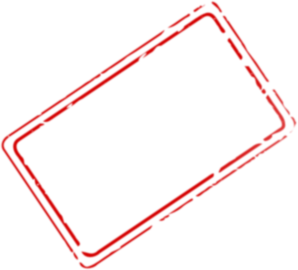 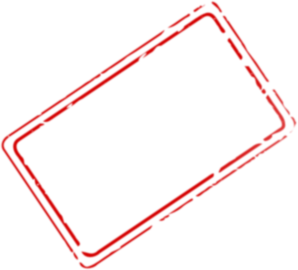 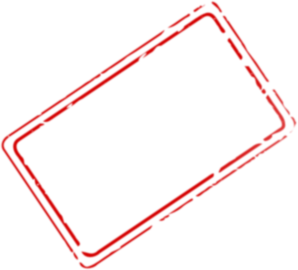 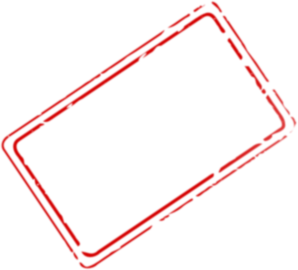 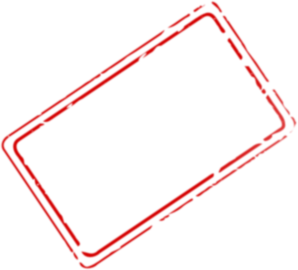 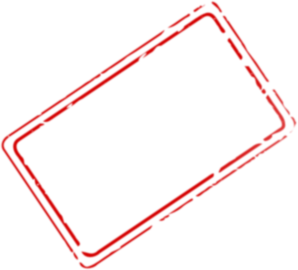 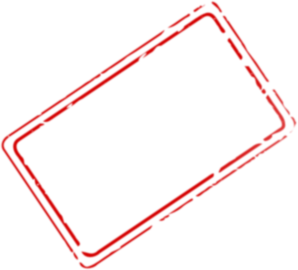 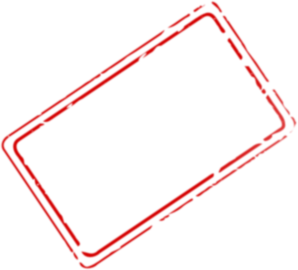 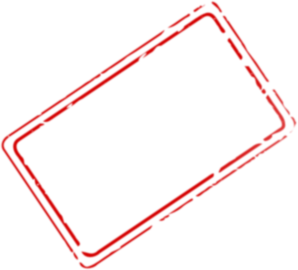 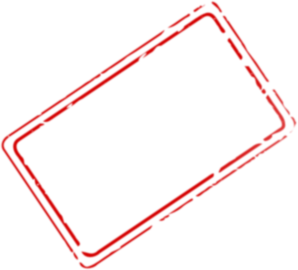 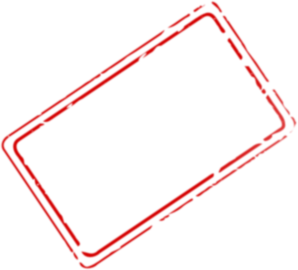 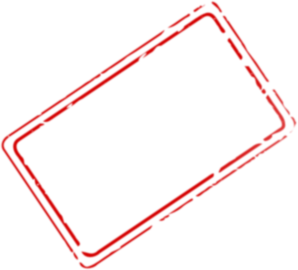 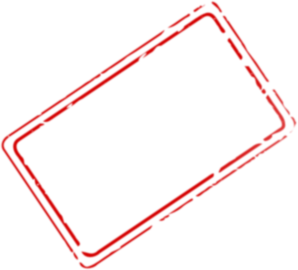 hablar
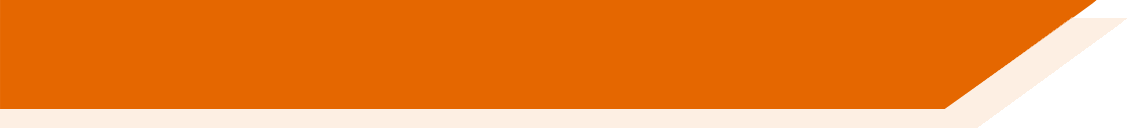 [pasar tiempo con]
[pintar]
[quedar]
[bailar]
[usar]
[ayudar]
[viajar]
[visitar]
[limpiar]
[escuchar]
[estudiar]
[descansar]
[aprovechar]
Normalmente
El verano pasado
en negro la pared.
El verano pasado pinté de negro la pared.
¡A hablar!
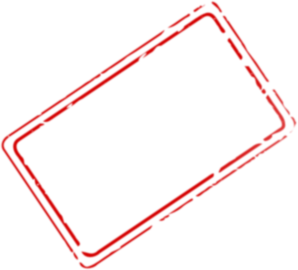 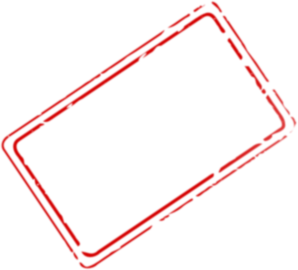 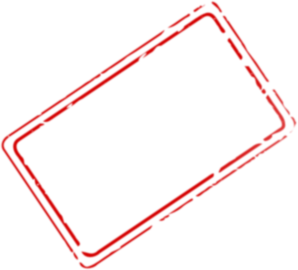 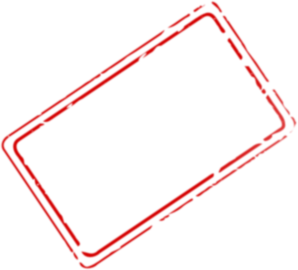 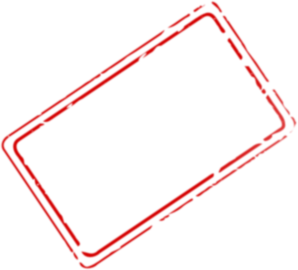 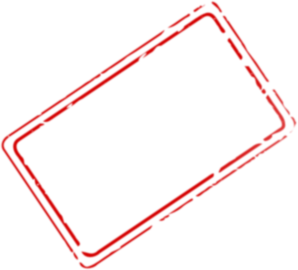 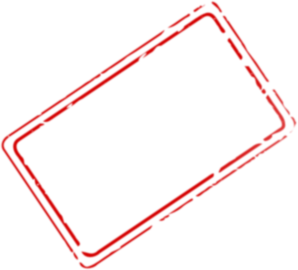 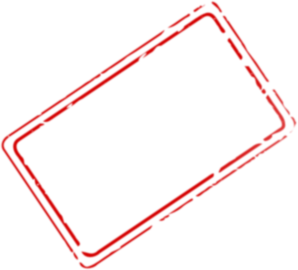 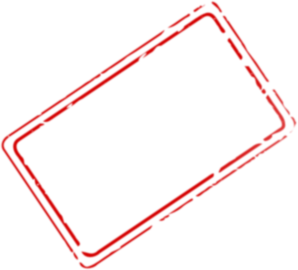 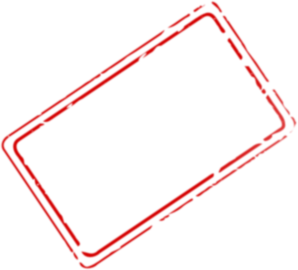 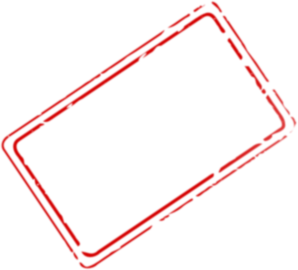 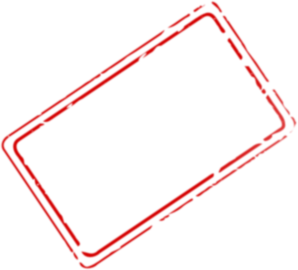 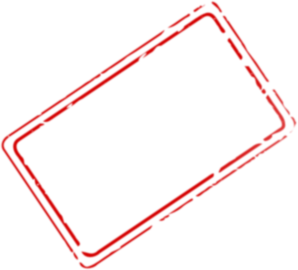 hablar
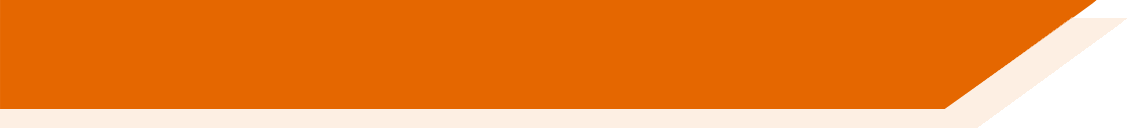 ¡Hay tres posibilidades!
[pasar tiempo con]
[pintar]
[quedar]
[bailar]
[usar]
[ayudar]
[viajar]
[visitar]
[limpiar]
[escuchar]
[estudiar]
[descansar]
[aprovechar]
Normalmente
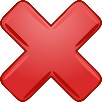 El verano pasado
el coche antiguo.
(frase negativa)
El verano pasado no limpié el coche antiguo.
El verano pasado no usé el coche antiguo.
El verano pasado no pinté el coche antiguo.
¡A hablar!
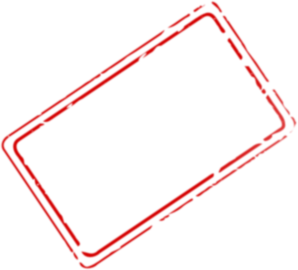 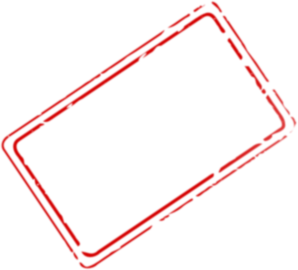 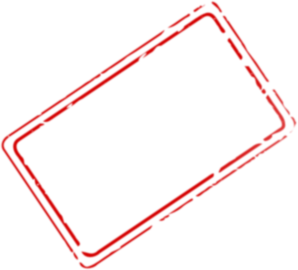 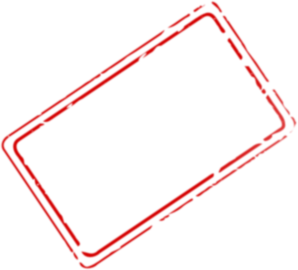 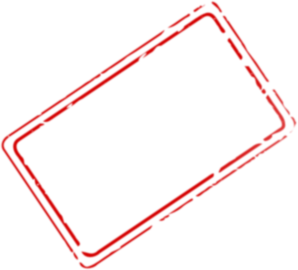 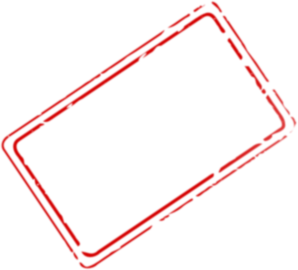 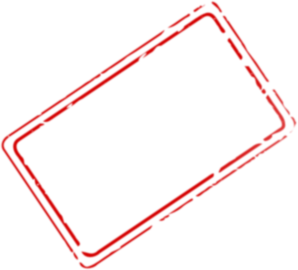 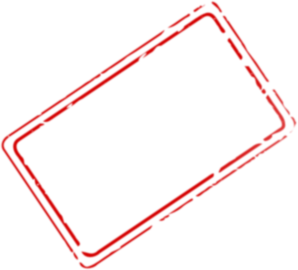 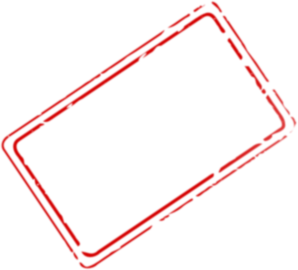 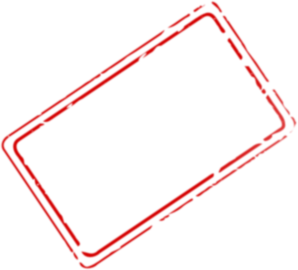 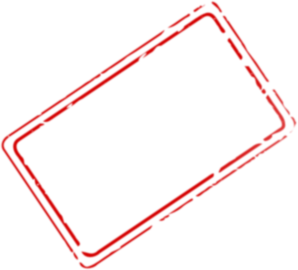 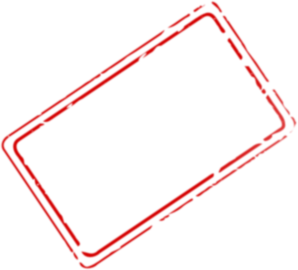 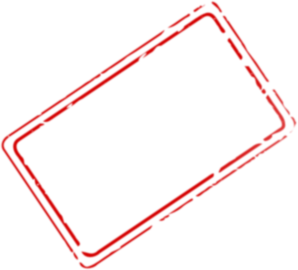 hablar
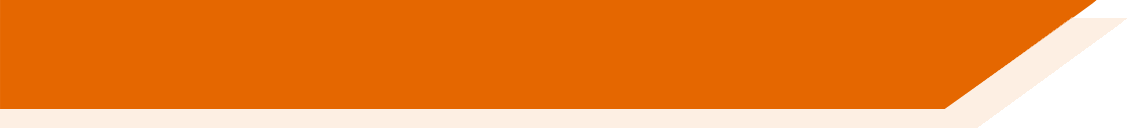 [pasar tiempo con]
[pintar]
[quedar]
[bailar]
[usar]
[ayudar]
[viajar]
[visitar]
[limpiar]
[escuchar]
[estudiar]
[descansar]
[aprovechar]
Normalmente
El verano pasado
con las tareas en casa.
Normalmente ayudo con las tareas en casa.
¡A hablar!
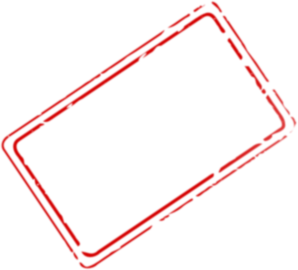 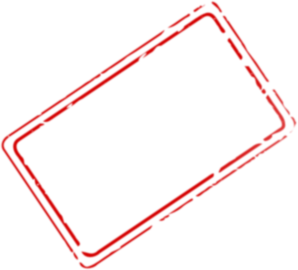 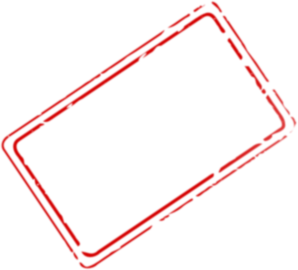 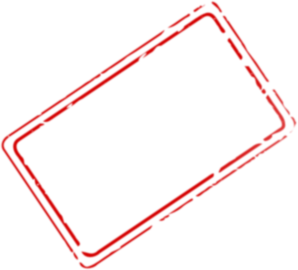 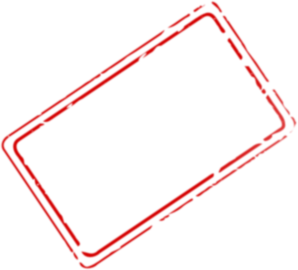 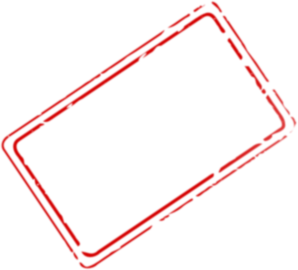 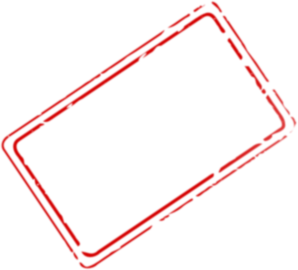 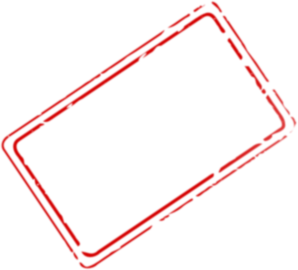 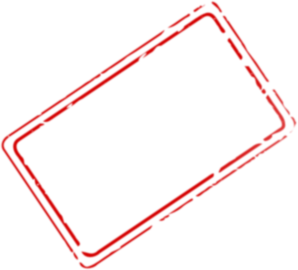 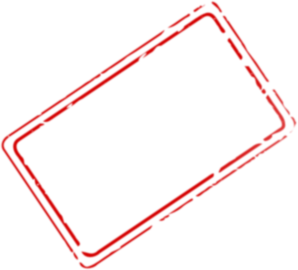 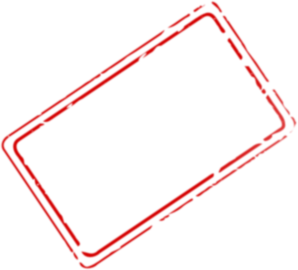 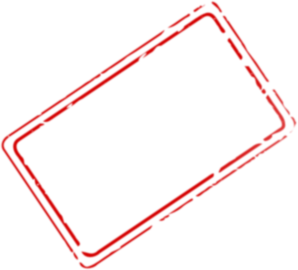 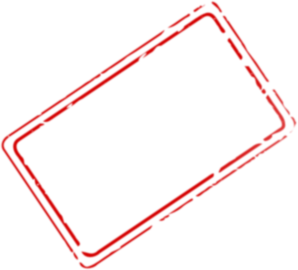 hablar
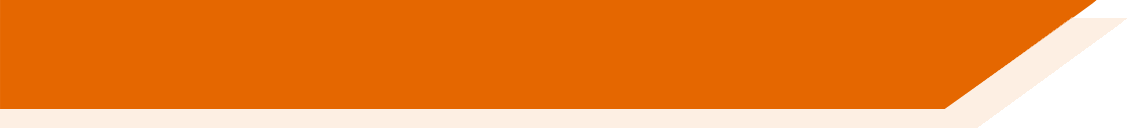 ¡Hay dos posibilidades!
[pasar tiempo con]
[pintar]
[quedar]
[bailar]
[usar]
[ayudar]
[viajar]
[visitar]
[limpiar]
[escuchar]
[estudiar]
La salsa es un tipo de música y baile muy popular en Colombia. Tiene orígenes en Puerto Rico, Cuba y la República Dominicana.
[descansar]
[aprovechar]
Normalmente
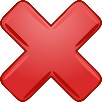 El verano pasado
salsa en Colombia.
(frase negativa)
El verano pasado no bailé salsa en Colombia.
El verano pasado no escuché salsa en Colombia.
[Speaker Notes: If there is time, teachers could show some or all of this YouTube video of a classic Colombian salsa son, called Cali Pachanguero by el Grupo Niche (this is the official music video), which shows lots of the sights of Cali as well as the dancing: https://www.youtube.com/watch?v=7KxkMLAZlzw

Word frequency (1 is the most frequent word in Spanish): baile [2041]; origen [678]
Source: Davies, M. & Davies, K. (2018). A frequency dictionary of Spanish: Core vocabulary for learners (2nd ed.). Routledge: London]
¡A hablar!
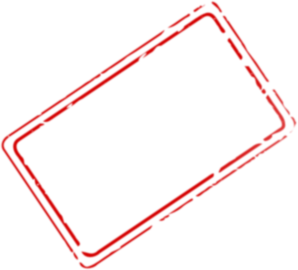 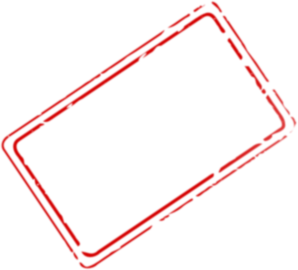 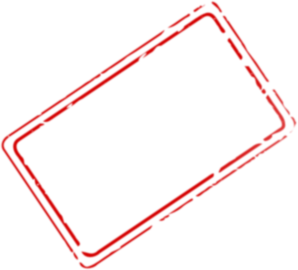 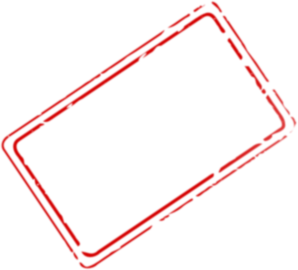 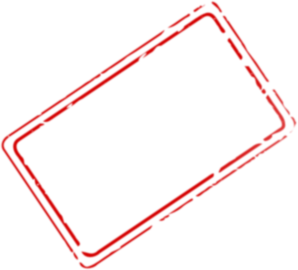 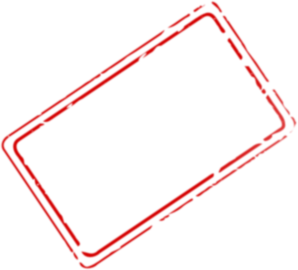 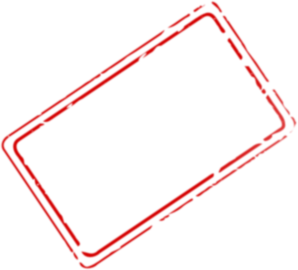 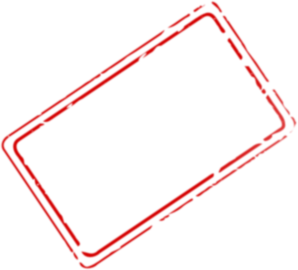 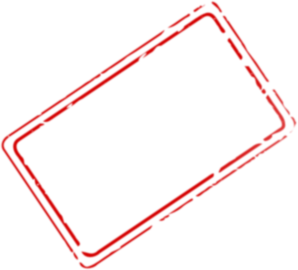 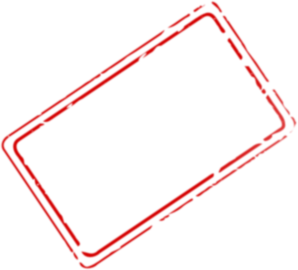 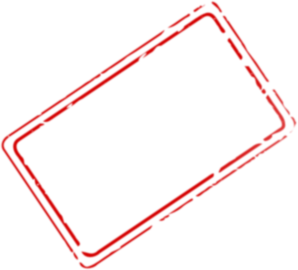 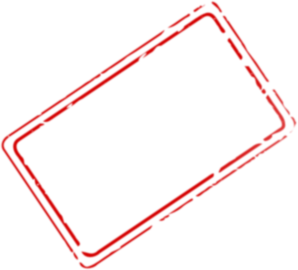 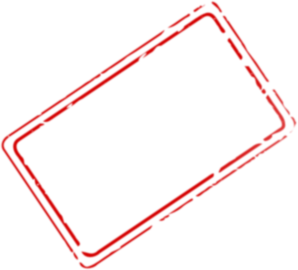 hablar
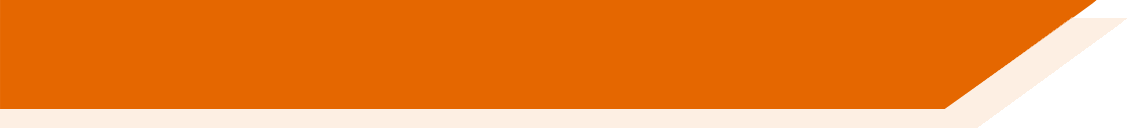 [pasar tiempo con]
[pintar]
[quedar]
[bailar]
[usar]
[ayudar]
[viajar]
[visitar]
[limpiar]
[escuchar]
[estudiar]
[descansar]
[aprovechar]
Normalmente
El verano pasado
español con mis amigos.
Normalmente estudio español con mis amigos.
¡A hablar!
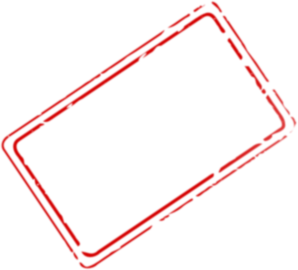 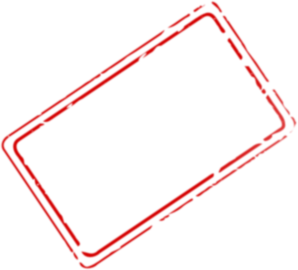 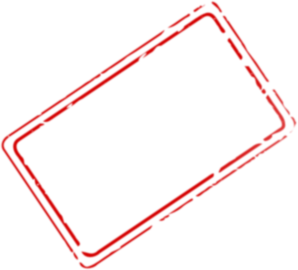 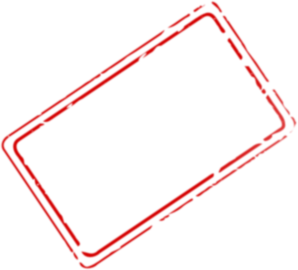 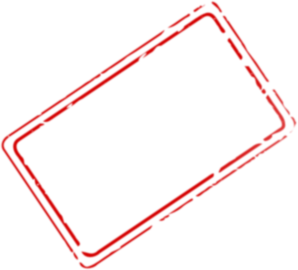 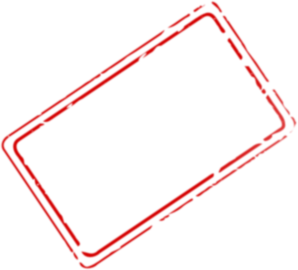 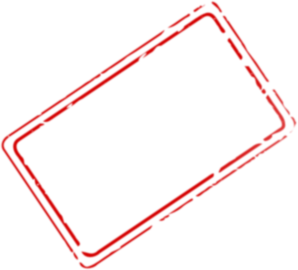 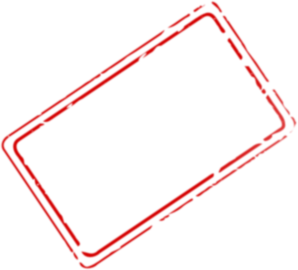 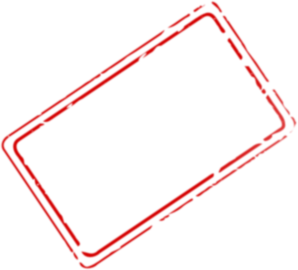 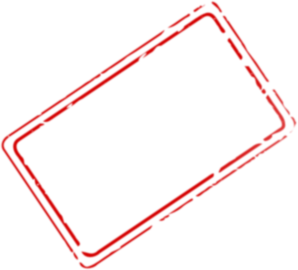 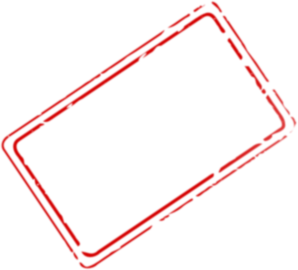 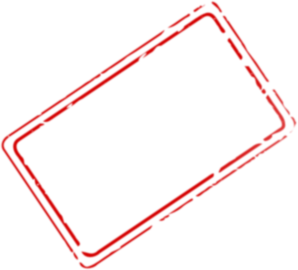 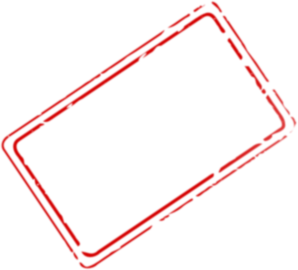 hablar
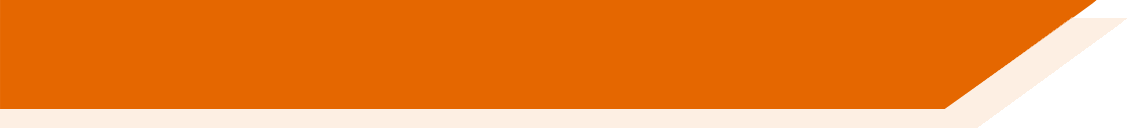 [pasar tiempo con]
[pintar]
[quedar]
[bailar]
[usar]
[ayudar]
[viajar]
[visitar]
[limpiar]
[escuchar]
[estudiar]
[descansar]
[aprovechar]
Normalmente
El verano pasado
el museo famoso en Sevilla.
El verano pasado visité el museo famoso en Sevilla.
¡A hablar!
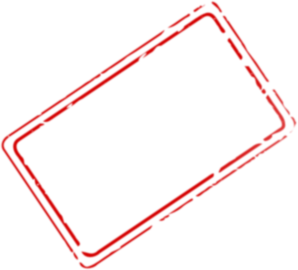 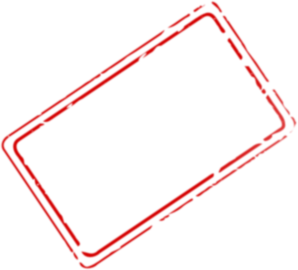 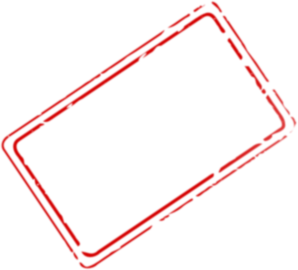 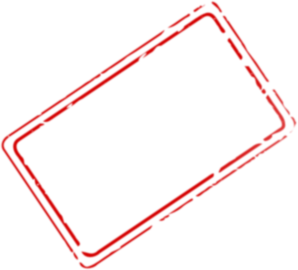 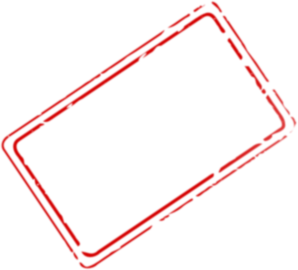 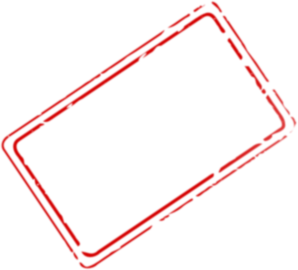 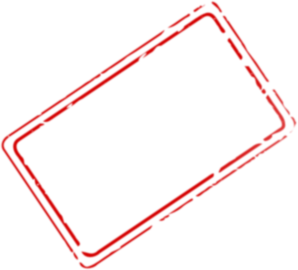 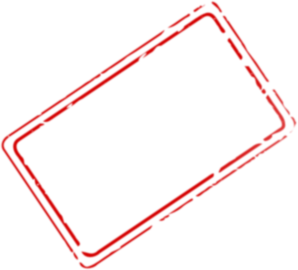 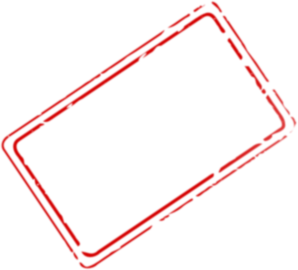 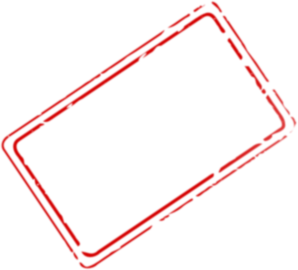 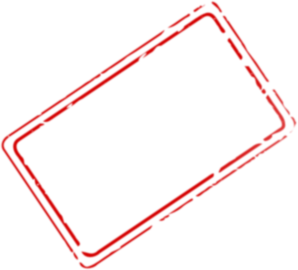 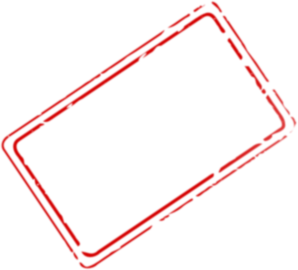 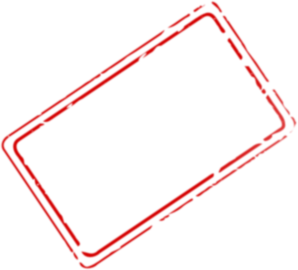 hablar
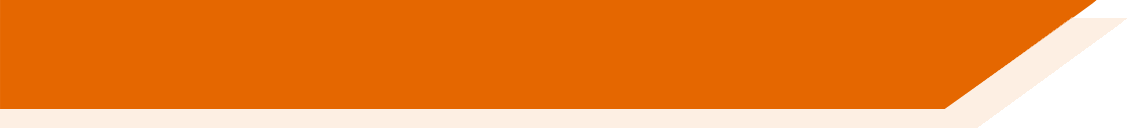 [pasar tiempo con]
[pintar]
[quedar]
[bailar]
[usar]
[ayudar]
[viajar]
[visitar]
[limpiar]
[escuchar]
[estudiar]
[descansar]
[aprovechar]
Normalmente
El verano pasado
el tiempo libre con mi familia.
Normalmente aprovecho el tiempo libre con mi familia.
¡A hablar!
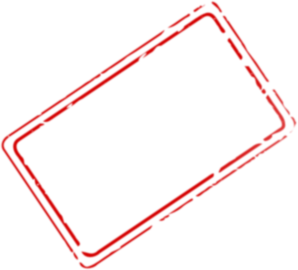 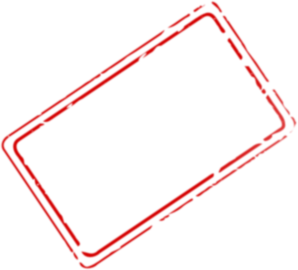 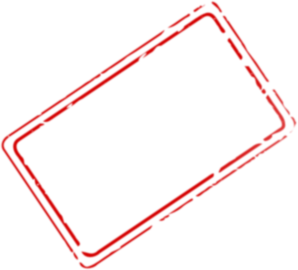 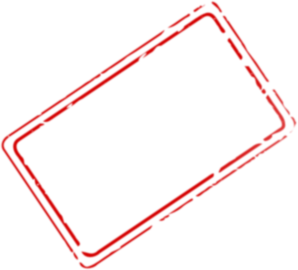 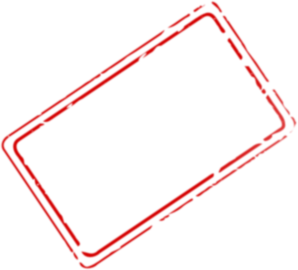 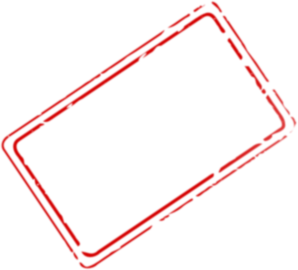 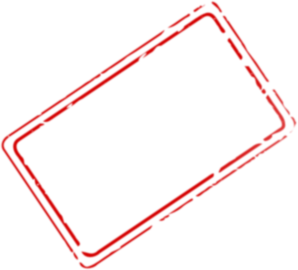 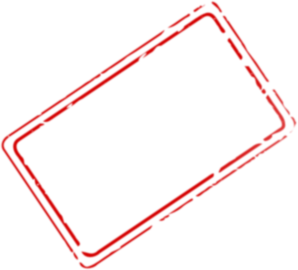 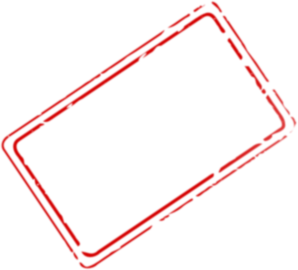 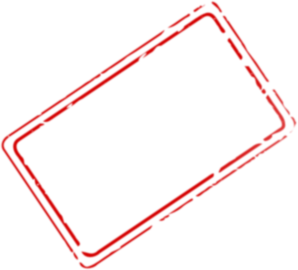 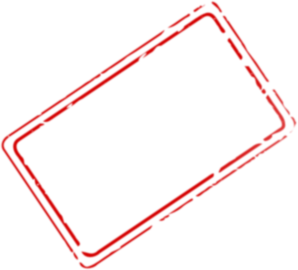 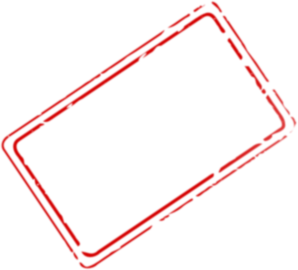 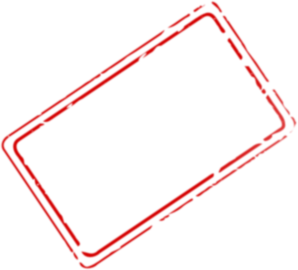 hablar
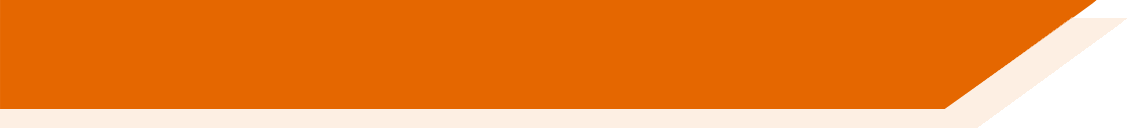 [pasar tiempo con]
[pintar]
[quedar]
[bailar]
[usar]
[ayudar]
[viajar]
[visitar]
[limpiar]
[escuchar]
[estudiar]
[descansar]
[aprovechar]
Normalmente
El verano pasado
por Italia en tren.
El verano pasado viajé por Italia en tren.
¡A hablar!
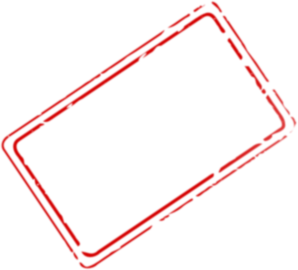 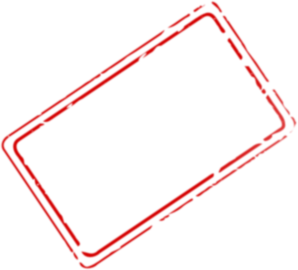 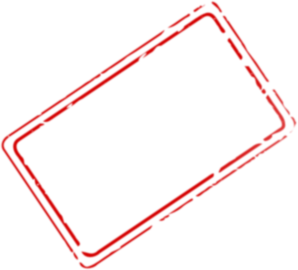 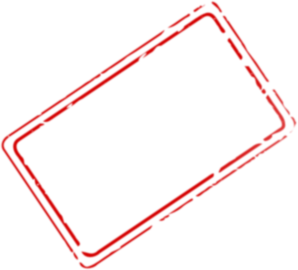 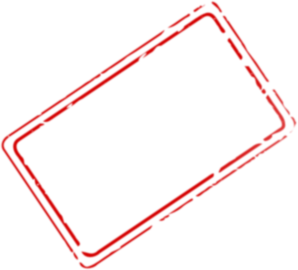 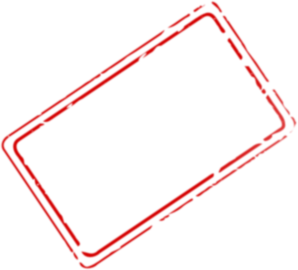 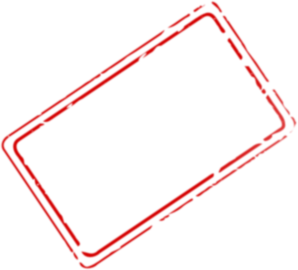 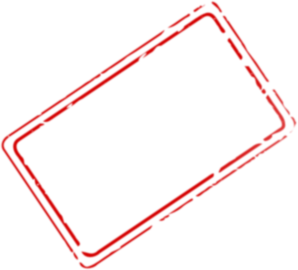 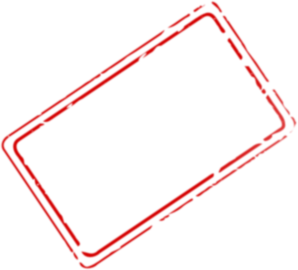 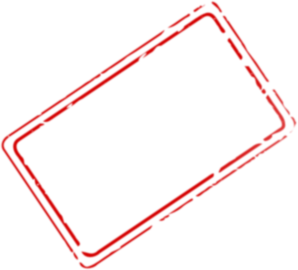 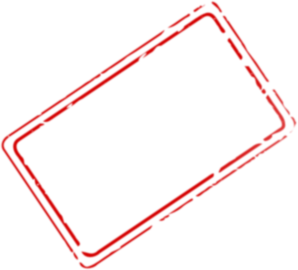 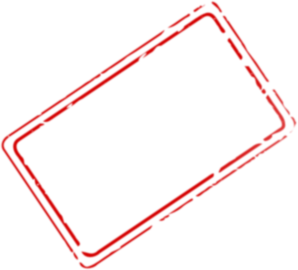 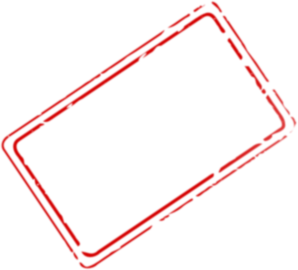 hablar
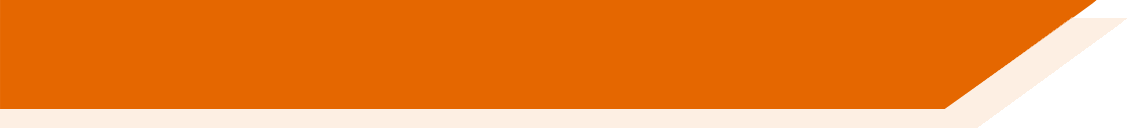 ¡Hay dos posibilidades!
[pasar tiempo con]
[pintar]
[quedar]
[bailar]
[usar]
[ayudar]
[viajar]
[visitar]
[limpiar]
[escuchar]
[estudiar]
[descansar]
[aprovechar]
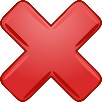 Normalmente
El verano pasado
mi móvil en clase.
(frase negativa)
Normalmente no uso mi móvil en clase.
Normalmente no escucho mi móvil en clase.
escribir
Escribe las frases en español.
1) I helped with some tasks, but I didn’t paint the walls.
Ayudé con unas tareas, pero no pinté las paredes.
2) I don’t meet with friends because I need to study a lot.
No quedo con amigos porque necesito estudiar mucho.
3) I make the most of the free time with my family; I only travel a little.
Aprovecho el tiempo libre con mi familia; sólo viajo un poco.
4) I didn’t clean the car. However, I prepared the food. 
No limpié el coche. Sin embargo, preparé la comida.
5) I studied all day and I didn’t spend time with my brother.
Estudié todo el día, no pasé tiempo con mi hermano.
[Speaker Notes: Timing: 5 minutes

Aim: to produce accurate written sentences using first person singular in present and past tense accurately. 

Procedure:
1. Translate the English sentences 1-5 into Spanish.
2. Answers are revealed by clicking the pink text box allowing answers to be given in any order.]
Describing events in the past and present [2]
–ar verbs: 1st person singular preterite (–é)
1st person singular present (-o) [revisited]
Spanish syllables (cont.)
Y8 Spanish
Term 1.1  - Week 1 - Lesson 2
Nick Avery / Victoria Hobson / Rachel Hawkes Artwork: Mark Davies

Date updated: 09/09/2021
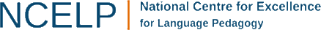 [Speaker Notes: Learning outcomes (lesson 2):
Consolidation of first person singular past tense for –ar verbs
Contrast with: 1st person singular present (-o)
Further practice with Spanish syllables
Word frequency (1 is the most frequent word in French): 
8.1.1.1 (introduce) vocab set: aprovechar [885]; quedar¹ [100]; pintar [1329]; ayudar [328]; pared [778]; verano [1139]; pasado (adj.) [932]; libre [473]; máximo [935]; antes [190]; sin embargo [embargo-203]; poco (as adverb only) [76]; negro [307]
Y7 3.2.4 (revisit) ir [33]; voy; vas; va; barrio [940]; al [a-8]; problema [145]; Italia [N/A]; playa [1475]; enero [1173]; febrero [1419]; sin [54]; día [65]
Y7 3.1.2 (revisit) hombre [97], cabeza [265], problema [145], pensar [105], usar [317], amar [700], cantar [717], besar [1591], sin [54], entender [229], leer [209], comer [347]

Source: Davies, M. & Davies, K. (2018). A frequency dictionary of Spanish: Core vocabulary for learners (2nd ed.). Routledge: London]
Fonética
hablar
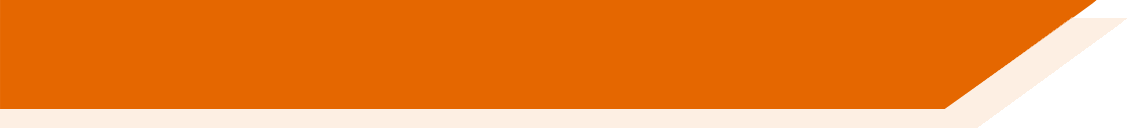 1
2
3
interesante
naturaleza
chocolate
4
5
6
7
elefante
barato
descansar
documento
10
9
8
famoso
importante
preparar
[Speaker Notes: A game of pairs

Timing: 7 minutes

Aim: Students match words based on the number of syllables 
(Teachers should use this slide to model the game.)

Procedure:
1. The teacher selects a number by clicking on it.
2. Students say the word in choral response
3. The teacher selects a second number by clicking on it
4. Students say the word in choral response.
5. If a match is made, the teacher leaves the text box with the words visible on the board. The teacher could also ask in Spanish how many syllables the words have.
6. If a match is not made, the teacher clicks on the text box and the number will reappear, covering back up the word.
7. Some students will begin to memorize where matches could be made.  Teachers could encourage students to give the numbers, but making sure that students say the target word as well.

Students then play in pairs (see next slide for student cards, also available as a Word document.)

Note: 
1. All words have previously been taught in Year 7 as vocabulary items and/or used for phonics practice.

Word frequency (1 is the most frequent word in Spanish): naturaleza [713]; interesante [616]; chocolate [3409]; importante [171]; elefante [>5000]; documento [996]; famoso [997]; barato [2164]; preparar [570]; descansar [1749].
Source: Davies, M. & Davies, K. (2018). A frequency dictionary of Spanish: Core vocabulary for learners (2nd ed.). Routledge: London]
Fonética
hablar
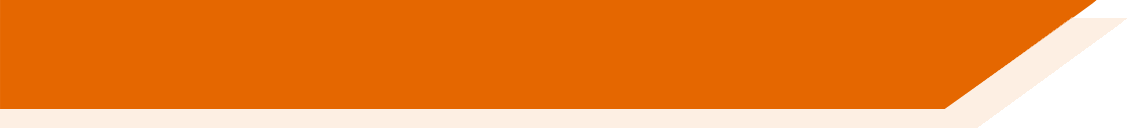 interesante
naturaleza
chocolate
elefante
barato
descansar
documento
famoso
importante
preparar
[Speaker Notes: OPTIONAL

Aim: to continue focusing on syllabification, this time in follow-up pair-work

Procedure:
These are the same word cards as those used for the pairs game on the previous slide. They are also available as a Word doc with the resource.  
Students begin with all the cards facing down. They have to turn two over per go to find a pair (pelmansim). They say each word aloud when they turn over the card.
Students keep the pair if a match is made or turn the cards back over if a match is not made. 
Students take it in turns.  The player with the most pairs wins.
The teacher should circulate during the activity to ensure students are saying the word at the same time as turning the card over.]
escuchar
Vocabulario
Lee las frases en inglés.
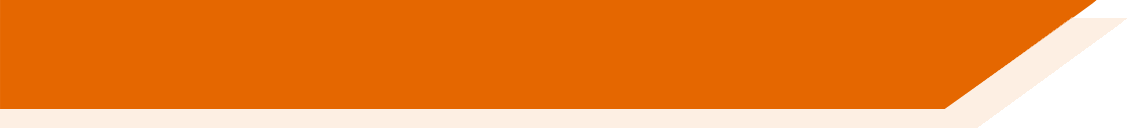 Escucha. ¿Cuál es la frase correcta?
Escribe A, B o C.
A
C
B
1
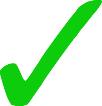 Want to say ‘before doing’ something?

Use antes de + infinitive

E.g. Antes de estudiar, voy al parque.

Before studying, I go to the park.
2
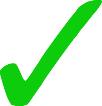 3
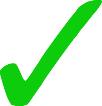 4
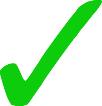 5
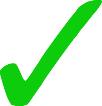 [Speaker Notes: Timing: 5 minutes (plus 3 minutes additional preparation time, if required)Aim: To revisit three combined vocabulary sets (oral modality)Procedure: 1. Think about the Spanish for the key words on the slide.2. Listen to the audio 1-5.  For each, choose the correct answer A, B or C.3. Click to see the answers.4. Think what would have been heard for either of the other two possible answers.
Word frequencies:
Y8.1.1.1 (new vocabulary)
aprovechar [885]; quedar¹ [100]; pintar [1329]; ayudar [328]; pared [778]; verano [1139]; pasado (adj.) [932]; libre [473]; máximo [935]; antes [190]; [76]; negro [307]
Y7 3.2.4 (revisited)
ir [33]; voy; vas; va; barrio [940]; al [a-8]; problema [145]; Italia [N/A]; playa [1475]; enero [1173]; febrero [1419]; sin [54]; día [65]
Y7 3.1.2 (revisited)
pensar [105], cantar [717], besar [1591], sin [54], entender [229], leer [209], comer [347]

Transcript:
Normalmente, es importante comer antes de cantar.
En enero, aprovecho al máximo el tiempo libre con mi familia.
En febrero pinto de negro la pared antes de quedar con amigos.
El verano pasado, ayudé con los problemas en el barrio.
En Italia todos los días va a la playa sin Gabriela.]
Saying what I do and I did-ar verbs – 1st person singular past (preterite)
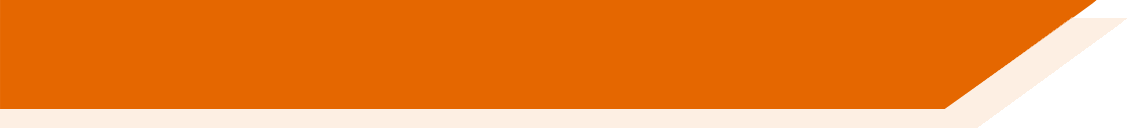 Remember, the verb ending changes depending on whether you are talking about routine things in the present or completed things in the past.
o
Ayud__ en casa.
I help at home.
This form of the verb is called ‘first person singular.’
é
Ayud__ en casa.
I helped at home.
This is first person singular in present tense.
This is first person singular in the past tense (preterite).
Use this form to say, ‘I…’
Pinto
la pared.
I paint the wall.
la pared.
Pinté
I painted the wall.
[Speaker Notes: Grammar recap slide

Timing: 2 minutes

Revision slide to elicit the rules on 1st person singular present for –ar verbs (-o) and elicit this week’s new verb form (-é) for completed actions in the past. 

Note:
1. Make sure to elicit the pronunciation of the Spanish verbs to highlight the final syllable stress for verbs ending in –é.]
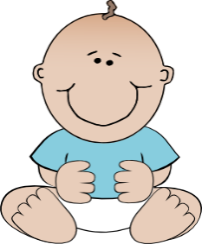 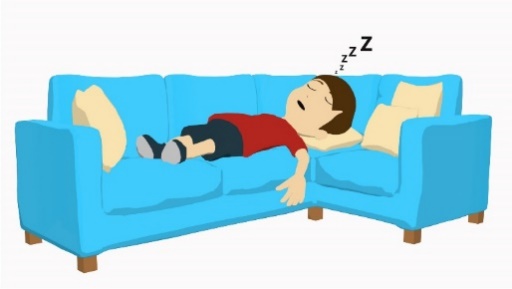 leer
İEl primo de Daniel dibuja en la carta!
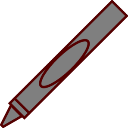 Lee el texto. Mira los verbos: ¿presente o pasado?
Lee las frases sobre el texto.  
Escribe 1-8 y ‘verdadero’ o ‘falso.’
[Normalmente] viajo a Francia, pero [el verano pasado] viajé a Costa Rica. 
Aunque [el verano pasado] no ayudé en casa, [normalmente] limpio el suelo.
[El verano pasado] visité Madrid y pasé tiempo en un museo famoso, El Prado. [Normalmente] no disfruto el arte y la cultura. Sin embargo, cuando visito los museos, son interesantes.       El verano pasado también viajé en tren por la ciudad.
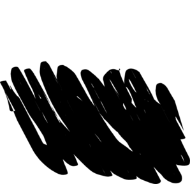 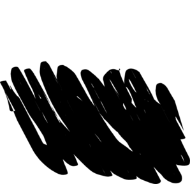 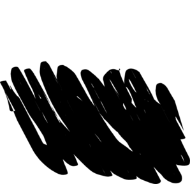 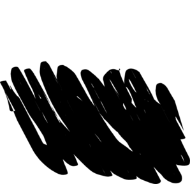 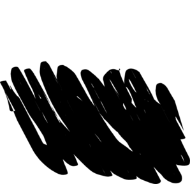 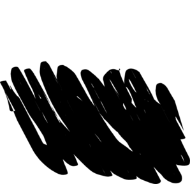 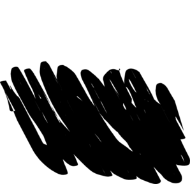 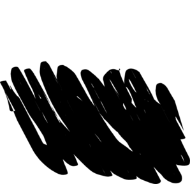 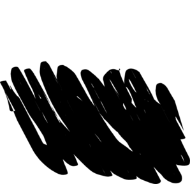 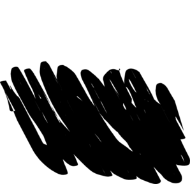 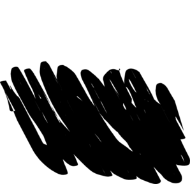 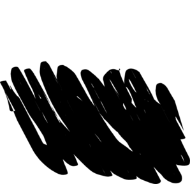 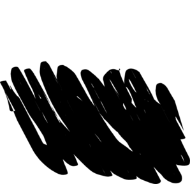 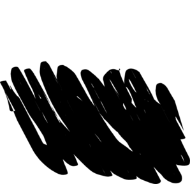 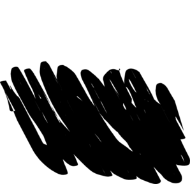 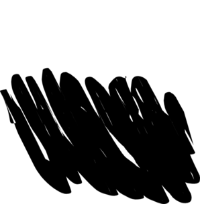 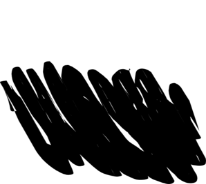 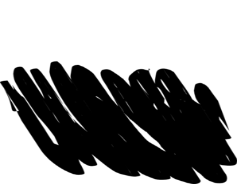 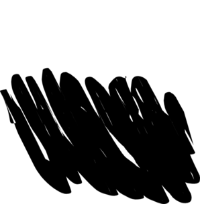 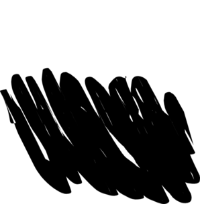 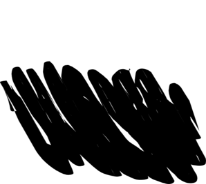 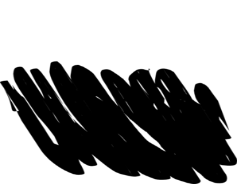 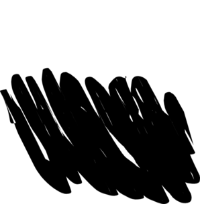 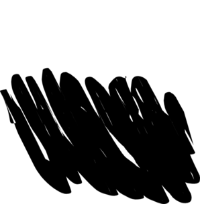 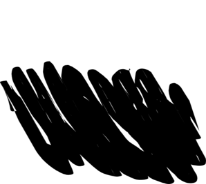 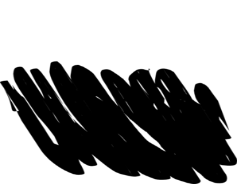 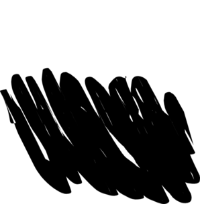 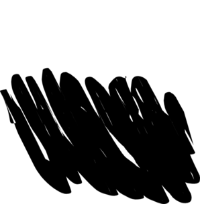 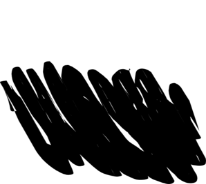 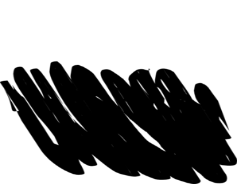 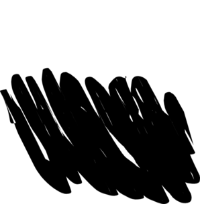 1) Daniel travels to France.
2) He didn’t help out at home.
3) He cleaned the floor.
4) He visited Madrid.
5) He spends time in El Prado.
6) He didn’t enjoy the art and culture.
7) He visits museums and they’re interesting.
8) He travels by train.
[Speaker Notes: Timing: 10 minutes

Aim: To identify past and present activities at sentence level within a longer text.

Procedure:
1. Read the text. 
2. Read the statements 1-8.
3. Decide if the statements are true or false according to the text.
4. Answers are revealed on the next slide.

Note: 
The task is designed so that temporal adverbs are obscured. The true/false questions are based only on whether the action is past or present. This means that the only way to complete the task is to pay attention to the verb form.]
Respuestas
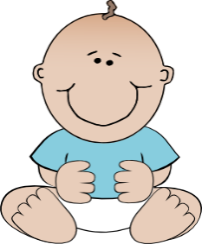 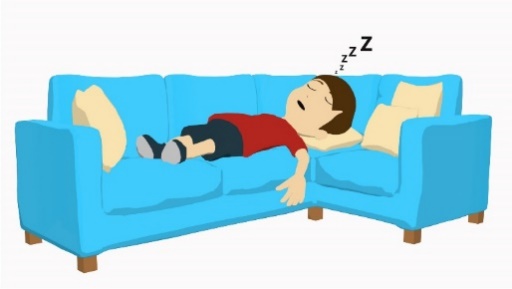 leer
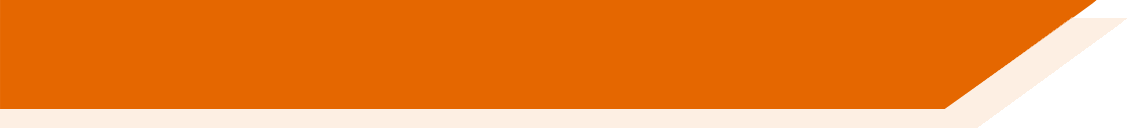 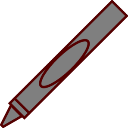 Lee las frases sobre el texto.  
Escribe 1-8 y ‘verdadero’ o ‘falso.’
[Normalmente] viajo a Francia, pero [el verano pasado] viajé a Costa Rica. 
Aunque [el verano pasado] no ayudé en casa, [normalmente] limpio el suelo.
[El verano pasado] visité Madrid y pasé tiempo en un museo famoso, El Prado. [Normalmente] no disfruto el arte y la cultura. Sin embargo, cuando visito los museos, son interesantes.       El verano pasado también viajé en tren por la ciudad.
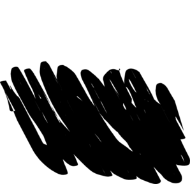 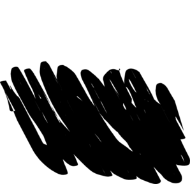 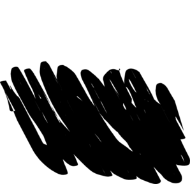 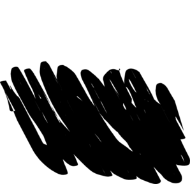 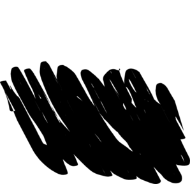 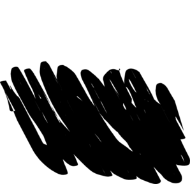 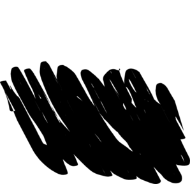 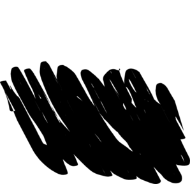 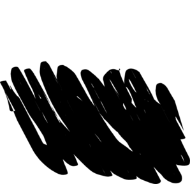 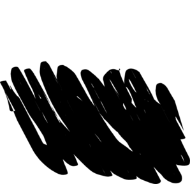 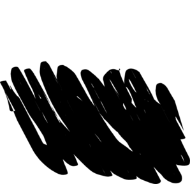 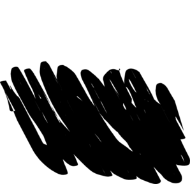 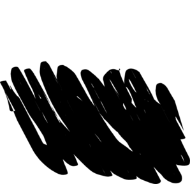 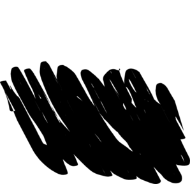 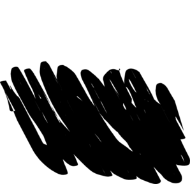 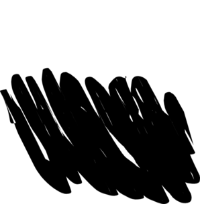 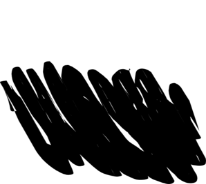 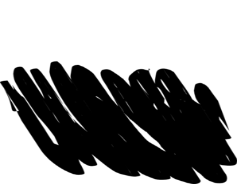 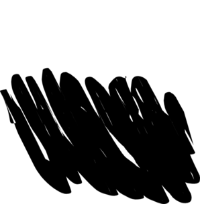 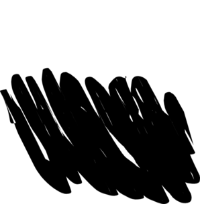 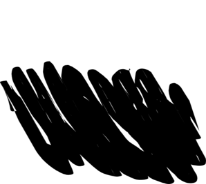 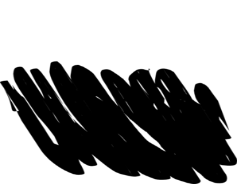 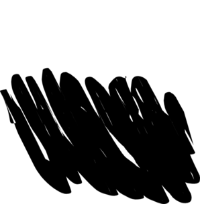 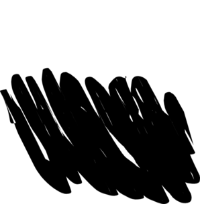 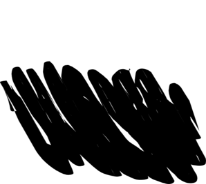 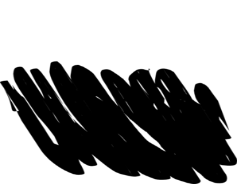 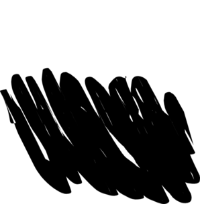 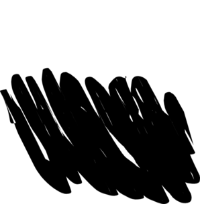 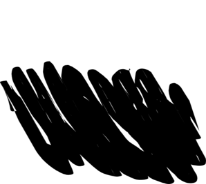 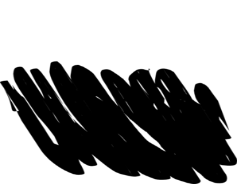 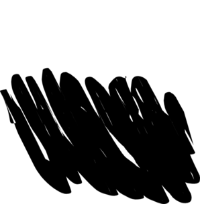 1) Daniel travels to France.
2) He didn’t help out at home.
3) He cleaned the floor.
4) He visited Madrid.
5) He spends time in El Prado.
6) He didn’t enjoy the art and culture.
7) He visits museums and they’re interesting.
8) He travels by train.
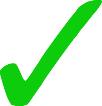 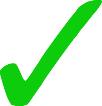 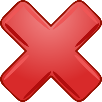 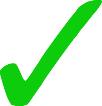 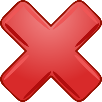 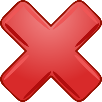 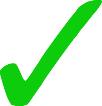 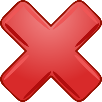 [Speaker Notes: Answer slide.
Answers appear on a mouse click.]
Lucía habla con unas amigas
escuchar
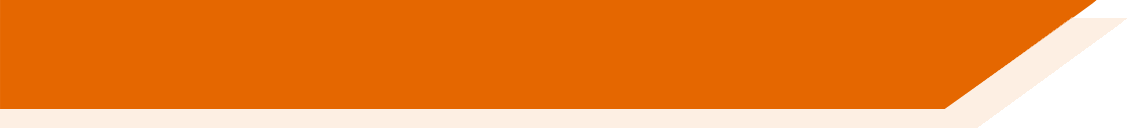 Lucía habla con los amigos. La acción, ¿cuándo es? Marca la opción correcta.  Y ¿cuál es la actividad? Escribe la letra correcta.
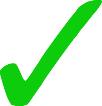 B
Ejemplo
A
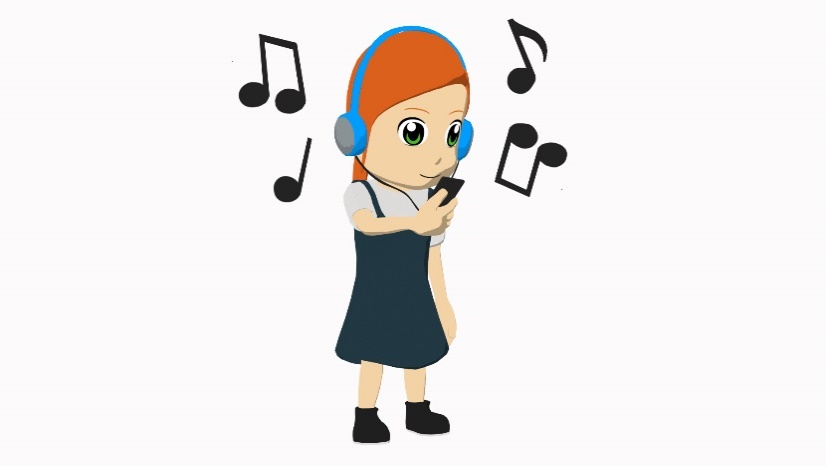 C
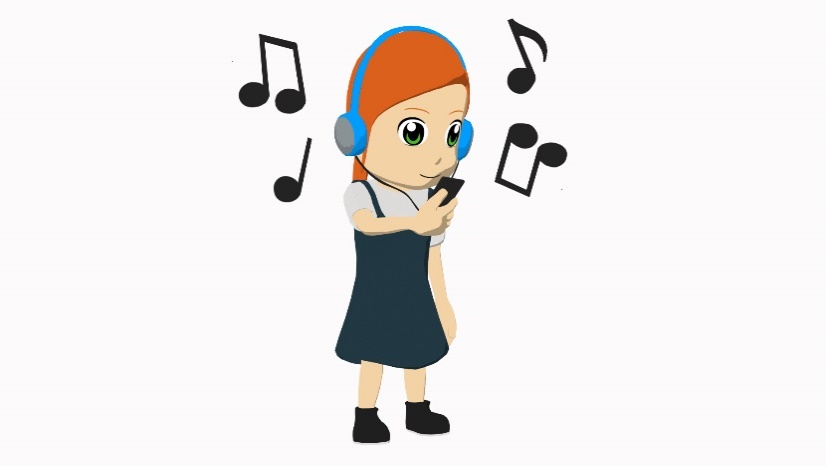 D
B
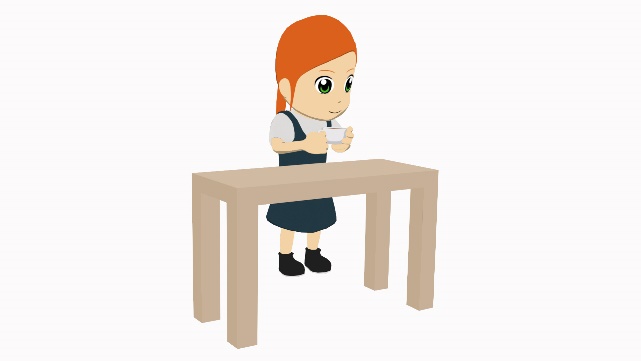 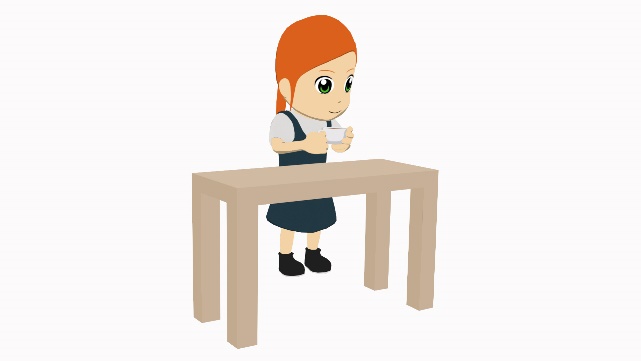 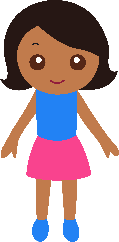 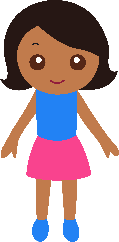 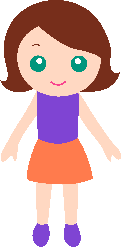 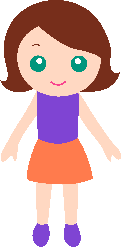 [normalmente]
[el sábado pasado]
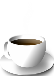 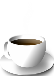 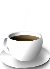 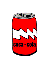 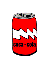 [el sábado pasado]
[normalmente]
[Speaker Notes: Grammar practice activity (listening)

Teachers may wish to use this slide to model the listening exercise on the following slide.

Timing: 10 minutes

Aim: to distinguish between present and past tense and understand the meaning of the sentence when listening.

Procedure:
1. Listen to the audio.
2. Decide if the sentence is present or past tense.
3. Tick the correct box.
4. Match the picture to the meaning of the sentence.
5. Write the correct letter.

Transcript
Quedé con mis amigas en el café]
Lucía habla con unas amigas
B
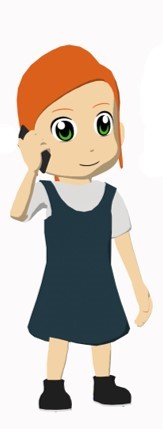 escuchar
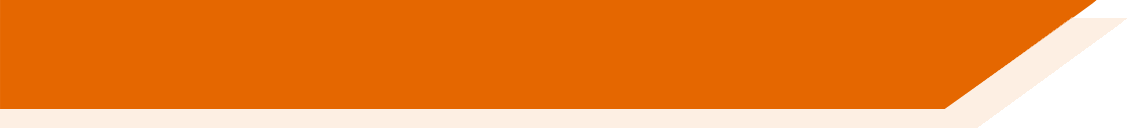 C
[normalmente]
A
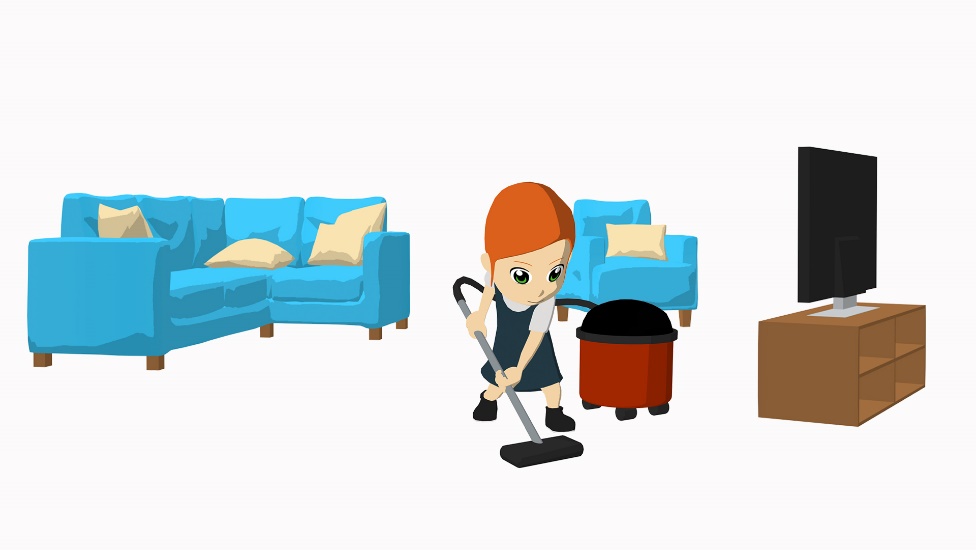 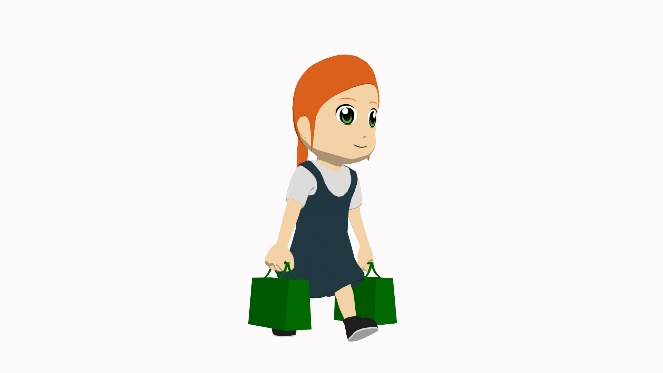 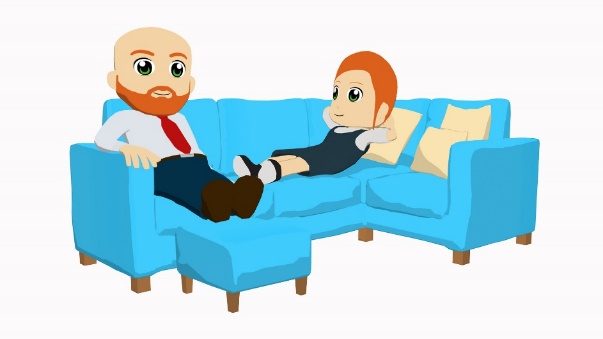 E
D
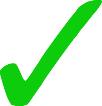 1
H
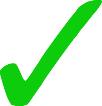 2
[normalmente]
[el sábado pasado]
G
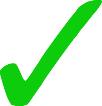 3
[el sábado pasado]
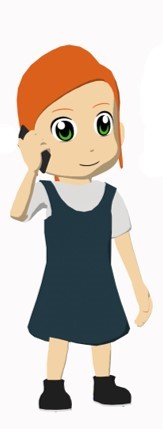 F
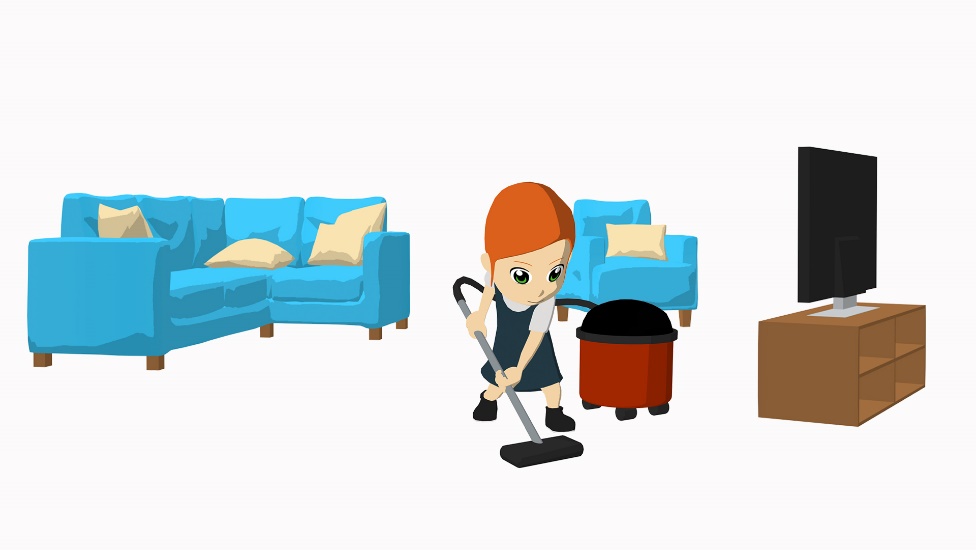 D
A
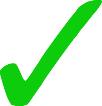 4
H
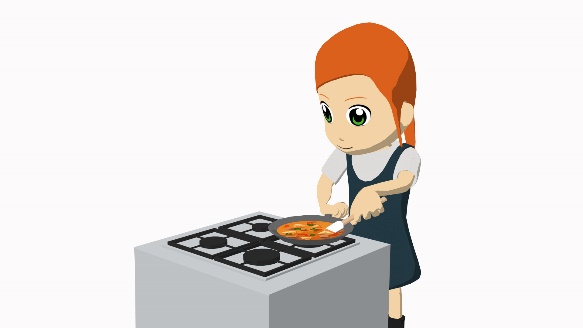 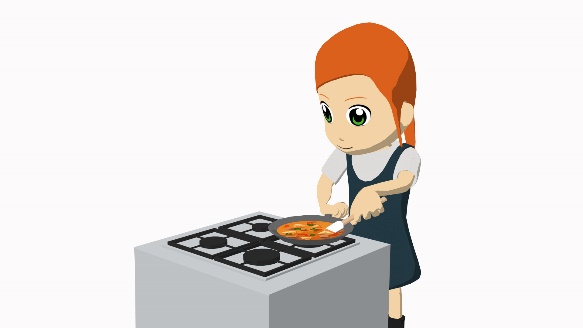 5
C
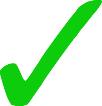 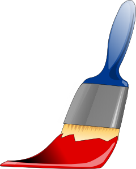 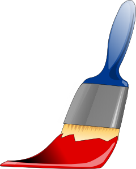 6
I
[normalmente]
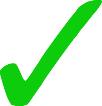 [el sábado pasado]
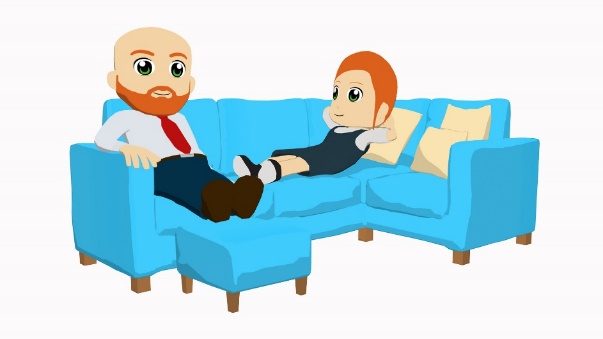 I
F
7
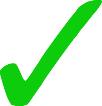 [normalmente]
G
J
E
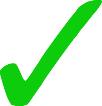 8
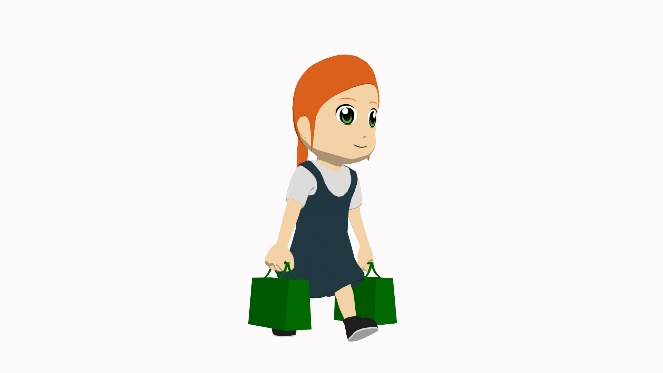 J
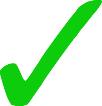 9
[el sábado pasado]
[normalmente]
B
10
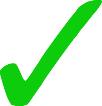 [el sábado pasado]
[Speaker Notes: [Notes from previous slide are repeated below]

Timing: 10 minutes

Aim: to distinguish between present and past tense and understand the meaning of the sentence when listening.

Procedure:
1. listen to the audio.
2. decide if the sentence is present or past tense.
3. tick the correct box.
4. match the picture to the meaning of the sentence.
5. write the correct letter.

Transcript:
Usé el teléfono.
Pinto las paredes de rojo.
Aprovecho el tiempo libre con mi padre.
Ayudé con las tareas en casa.
Visito las tiendas.
Pinté las paredes de rojo.
Ayudo con las tareas en casa.
Aproveché el tiempo libre con mi padre.
Visité las tiendas.
Uso el teléfono.

Word frequency (1 is the most frequent word in Spanish): 7 3.1.2 usar [317], amar [700]
8.1.1.1 aprovechar [885]; pintar [1329]; ayudar [328]

Source: Davies, M. & Davies, K. (2018). A frequency dictionary of Spanish: Core vocabulary for learners (2nd ed.). Routledge: London]
Las clases de Pedro y Patricia
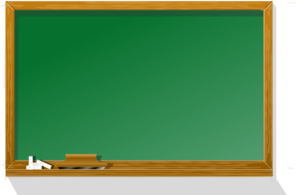 martes, 12 de julio.
hablar / escuchar
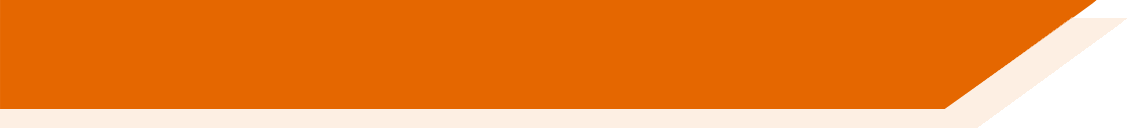 İEl español es divertido!
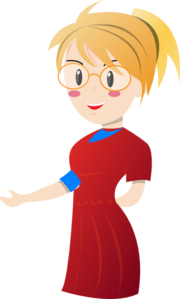 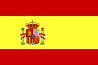 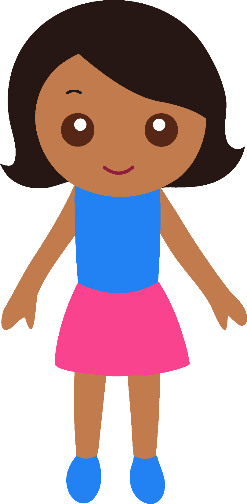 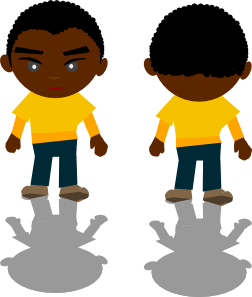 Pedro y Patricia están en la misma escuela, pero en clases diferentes.
Persona A = eres Pedro.
Persona B = eres Patricia.
Usa las cartas.  Describe las actividades en clase. Usa la forma correcta del verbo para el presente o pasado.
[Speaker Notes: Timing: 10 minutes

Aim: to practise using present tense and past tense (preterite) –ar verbs successfully in first person singular (the ‘I’ form) in spoken form; to practise listening to understand whether an action is in the present or completed in the past.

Procedure:
1. Student A says the sentences to their partner, using the correct form of the verb. Student A should not say the Spanish for ‘last Monday’ or ‘normally’. The idea is that the past/present meaning is conveyed by the verb ending e.g. ‘usé el diccionario’, ‘escucho música’. 
2. Student B notes whether the action is ‘normally’ or ‘last class.’
3. Partners then swap roles.
4. After both partners have had their turn at speaking, the teacher can conduct a whole class feedback (slide 23).

Transcript (for Persona A):
1) Usé el diccionario
2) Estudio en silencio
3) Canté en español
4) Hablo con un/a compañero/a
5) Escucho música
6) Bailé salsa

Word frequency (1 is the most frequent word in Spanish): usar [317]; estudiar [332]; cantar [717]; hablar [90]; escuchar [281]; bailar [1323]
Source: Davies, M. & Davies, K. (2018). A frequency dictionary of Spanish: Core vocabulary for learners (2nd ed.). Routledge: London]
Las clases de Pedro y Patricia
hablar
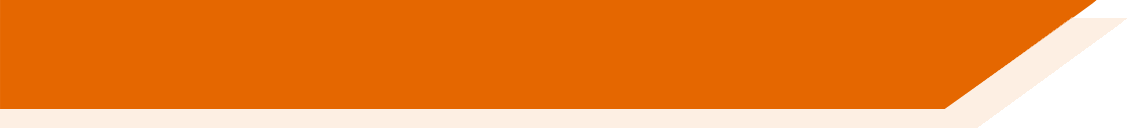 İPracticamos el vocabulario antes de hablar!
use the dictionary
🡪 usar el diccionario
study in silence
🡪 estudiar en silencio
🡪 cantar en español
sing in Spanish
🡪 hablar con un/a compañero/a
speak with a classmate
🡪 escuchar música
listen to music
🡪 bailar salsa
dance salsa
[Speaker Notes: Timing: 1 minute

Aim: to quickly familiarise students with the vocabulary ahead of the speaking activity.  This is optional, depending on the needs of the students.

Procedure:
1. Click on the English to reveal the Spanish, allowing answers to be given in any order.

Word frequency (1 is the most frequent word in Spanish): Verbs used to practise the grammar: usar [317]; estudiar [332]; cantar [717]; hablar [90]; escuchar [281]; bailar [1323]
Source: Davies, M. & Davies, K. (2018). A frequency dictionary of Spanish: Core vocabulary for learners (2nd ed.). Routledge: London]
Las clases de Pedro
hablar
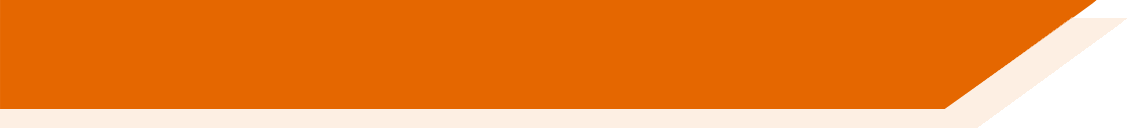 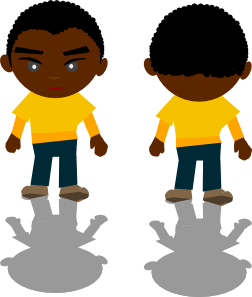 1. use the dictionary
(last Monday)
3. sing in Spanish
(last Monday)
5. listen to music
(normally)
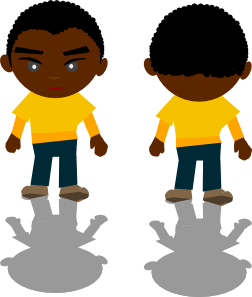 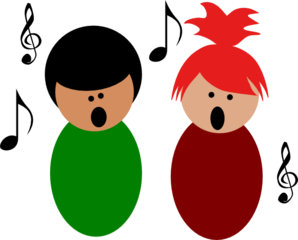 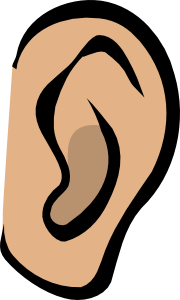 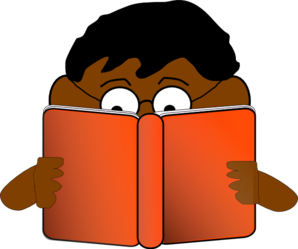 6. dance salsa
(last Monday)
2. study in silence
(normally)
4. speak with a partner
(normally)
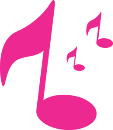 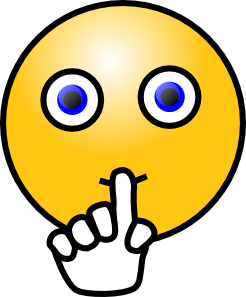 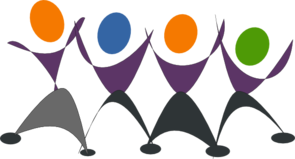 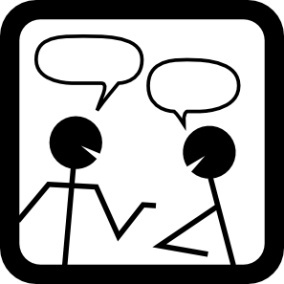 [Speaker Notes: Student A’s prompt cards - DO NOT DISPLAY DURING ACTIVITY]
Las clases de Patricia
hablar
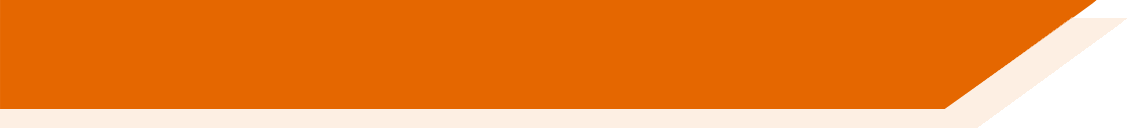 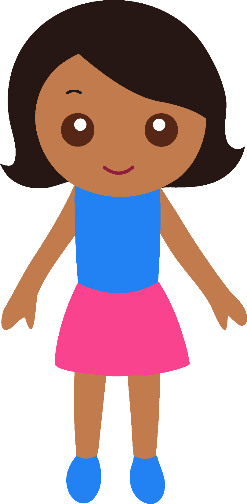 1. use the dictionary
(normally)
5. listen to music
(last Monday)
3. sing in Spanish
(normally)
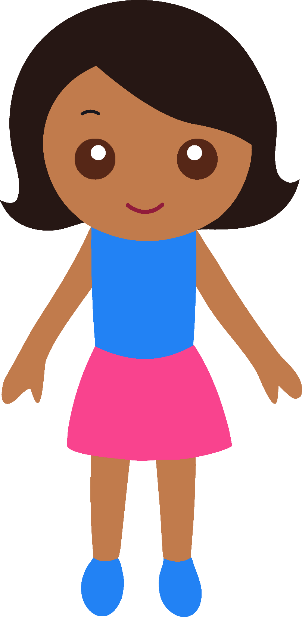 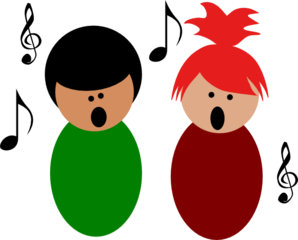 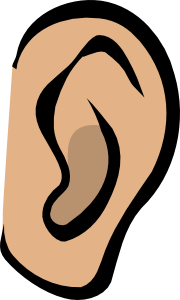 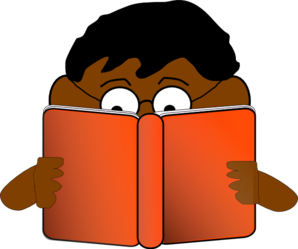 6. dance salsa
(last Monday)
2. study in silence
(last Monday)
4. speak with a partner
(normally)
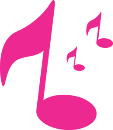 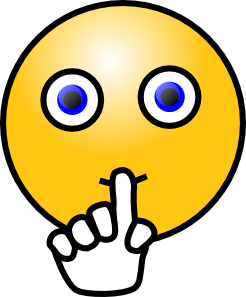 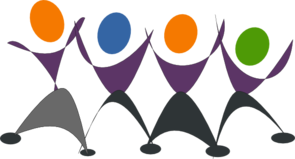 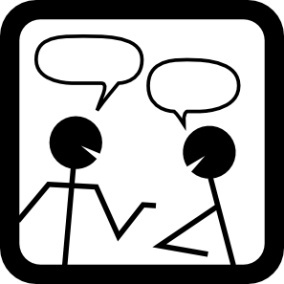 [Speaker Notes: Student B’s prompt cards - DO NOT DISPLAY DURING ACTIVITY]
hablar
Persona B
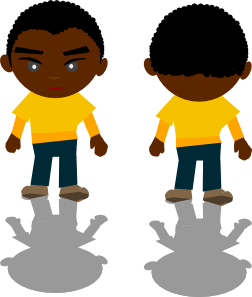 Las clases de Pedro
Persona A
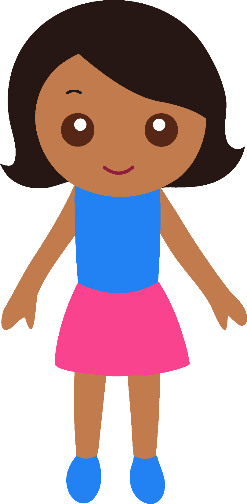 Las clases de Patricia
[Speaker Notes: These are the blank grids for student A and student B to record what they hear.]
Respuestas
hablar
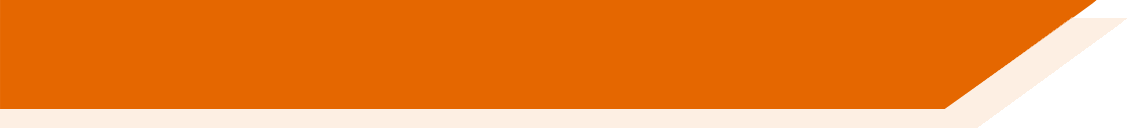 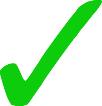 Persona B
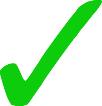 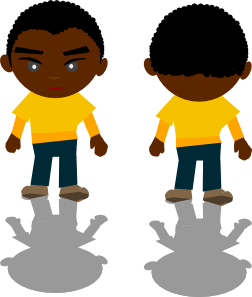 Las clases de Pedro
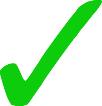 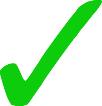 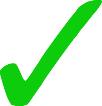 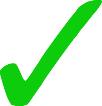 Persona A
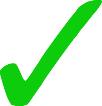 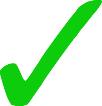 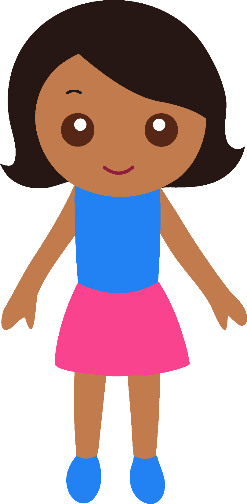 Las clases de Patricia
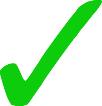 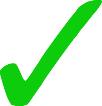 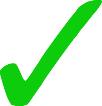 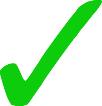 [Speaker Notes: ANSWERS
Here are the answers for the teacher to be able to conduct whole class feedback.]
¡A escribir!
Usa las palabras ‘normalmente’ o ‘el lunes pasado’ en cada frase.
escribir
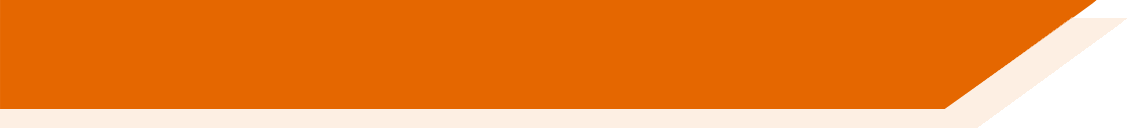 Ahora escribe las frases de Miguel. ¿En qué clase está? ¿La clase de Pedro o la clase de Patricia?
[use]
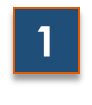 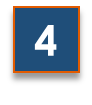 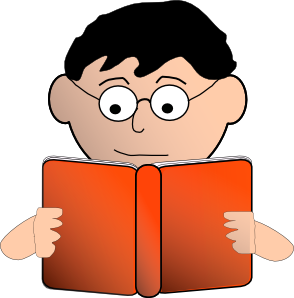 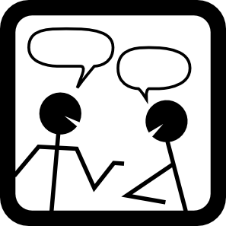 El lunes pasado, hablé con un compañero.
Normalmente uso el diccionario.
[last Monday]
[normally]
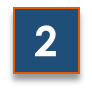 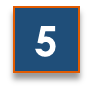 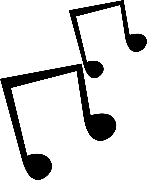 Normalmente escucho música.
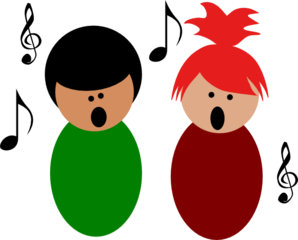 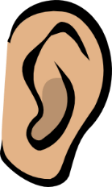 El lunes pasado, canté en español.
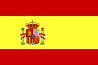 [normally]
[last Monday]
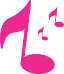 [study]
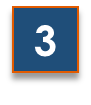 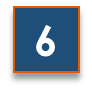 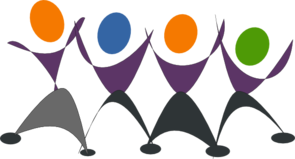 Normalmente estudio en silencio.
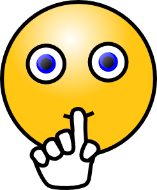 El lunes pasado, bailé salsa.
[last Monday]
[normally]
[Speaker Notes: OPTIONAL

Timing: 8 minutes

Aim: to practise using present tense and past tense (preterite) –ar verbs successfully in first person singular (the ‘I’ form) in writing

Procedure:
1. Write sentences 1-6 in Spanish using either ‘normalmente’ + verb in first person singular present tense, or ‘el lunes pasado’ + verb in first person singular preterite.
2. Read the sentences upon completion and then decide if Miguel is in Pedro or Patricia’s class.

Note:
1. Students should be familiar enough with the pictures by now not to need the English words with each one, though we do include an English prompt two items where the image could easily be misinterpreted.  Teachers may need to remind students to write the full sentence depicted by the image. In-class teacher circulation will allow teachers to monitor this and give pointers to individual students as necessary.

Word frequency (1 is the most frequent word in Spanish): Verbs used to practise the grammar: usar [317]; estudiar [332]; cantar [717]; hablar [90]; escuchar [281]; bailar [1323]
Source: Davies, M. & Davies, K. (2018). A frequency dictionary of Spanish: Core vocabulary for learners (2nd ed.). Routledge: London]
¡A escribir!
escribir
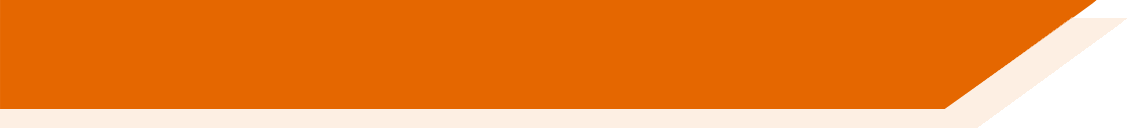 ¿La clase de Patricia?
¿La clase de Pedro?
Está en otra clase diferente.  İHay tres clases de español!
¿En qué clase está Miguel?
İNo!
İNo!
[use]
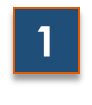 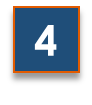 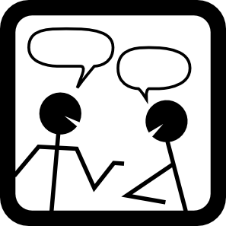 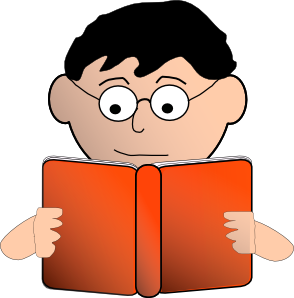 El lunes pasado, hablé con un compañero.
Normalmente uso el diccionario.
[last Monday]
[normally]
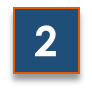 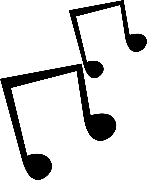 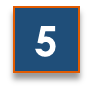 Normalmente escucho música.
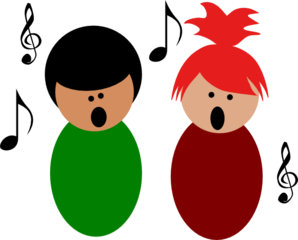 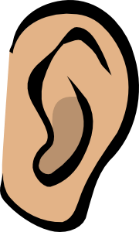 El lunes pasado, 
canté en español.
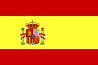 [normally]
[last Monday]
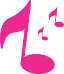 [study]
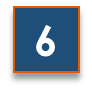 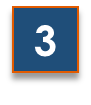 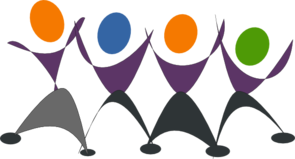 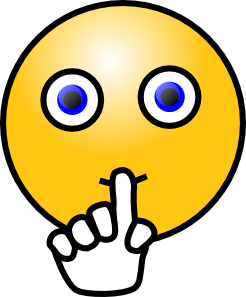 Normalmente estudio en silencio.
El lunes pasado, bailé salsa.
[last Monday]
[normally]
[Speaker Notes: OPTIONAL

Timing: 1 minute

Aim: To compare verb tenses to see which activities are the same as/different those in Pedro’s and Patricia’s class.

Procedure:
Read the sentences upon completion and then decide if Miguel is in Pedro or Patricia’s class, according to when the activities were done.
This will involve looking back at the answers to the speaking/listening activity (slide 34) and comparing.

Word frequency (1 is the most frequent word in Spanish): Verbs used to practise the grammar: usar [317]; estudiar [332]; cantar [717]; hablar [90]; escuchar [281]; bailar [1323]
Source: Davies, M. & Davies, K. (2018). A frequency dictionary of Spanish: Core vocabulary for learners (2nd ed.). Routledge: London]
Gaming Grammar
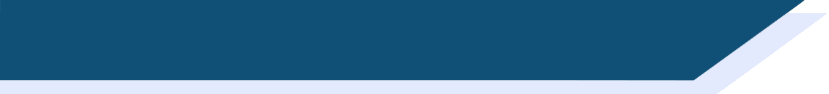 Gaming Grammar
Gaming Grammar mini-game  Verbs: 1st person present & past tense in the ‘Verb agreement (past)’ menu practices aspects of this week’s lessons.
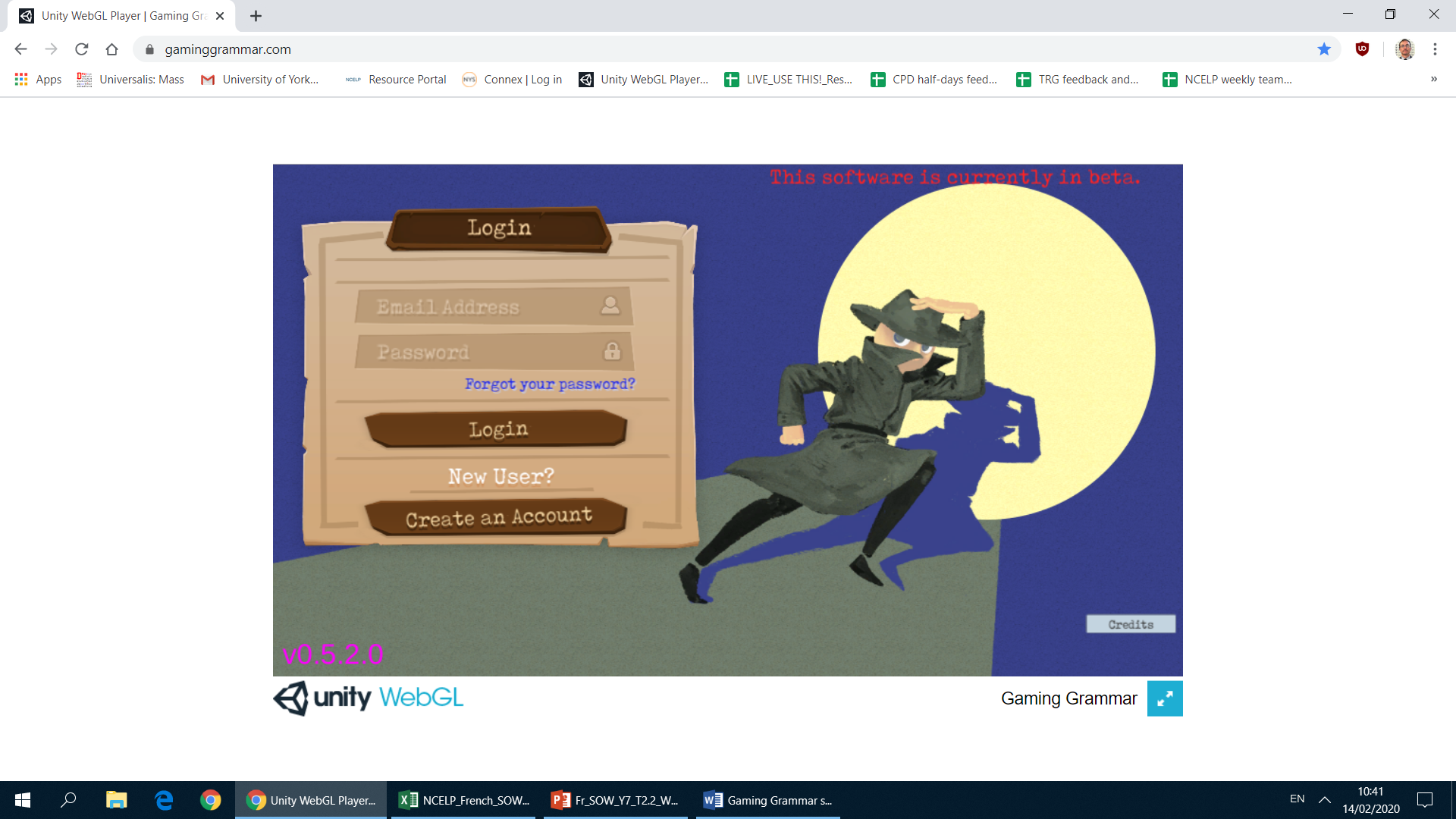 [Speaker Notes: This slide links to Gaming Grammar login screen. The appropriate mission can then be selected from the menu page.
Students will progress through the game at their own rate; teachers should use the teacher interface to check progress. This will help to inform future lesson planning.]
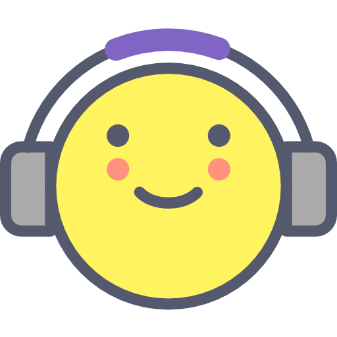 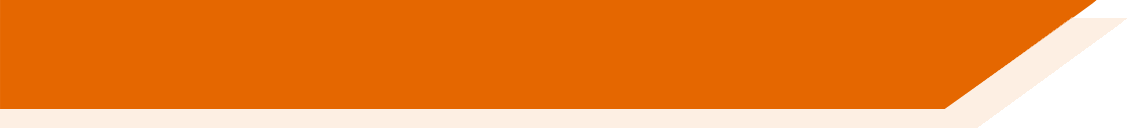 Deberes
Vocabulary Learning Homework (Term 1.1, Week 2)
Quizlet link:		    Y8 Term 1.1 Week 2
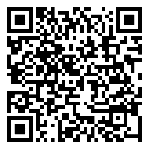 Quizlet QR code:
In addition, revisit:		Y7 Term 3.2 Week 5
				Y7 Term 3.1 Week 4
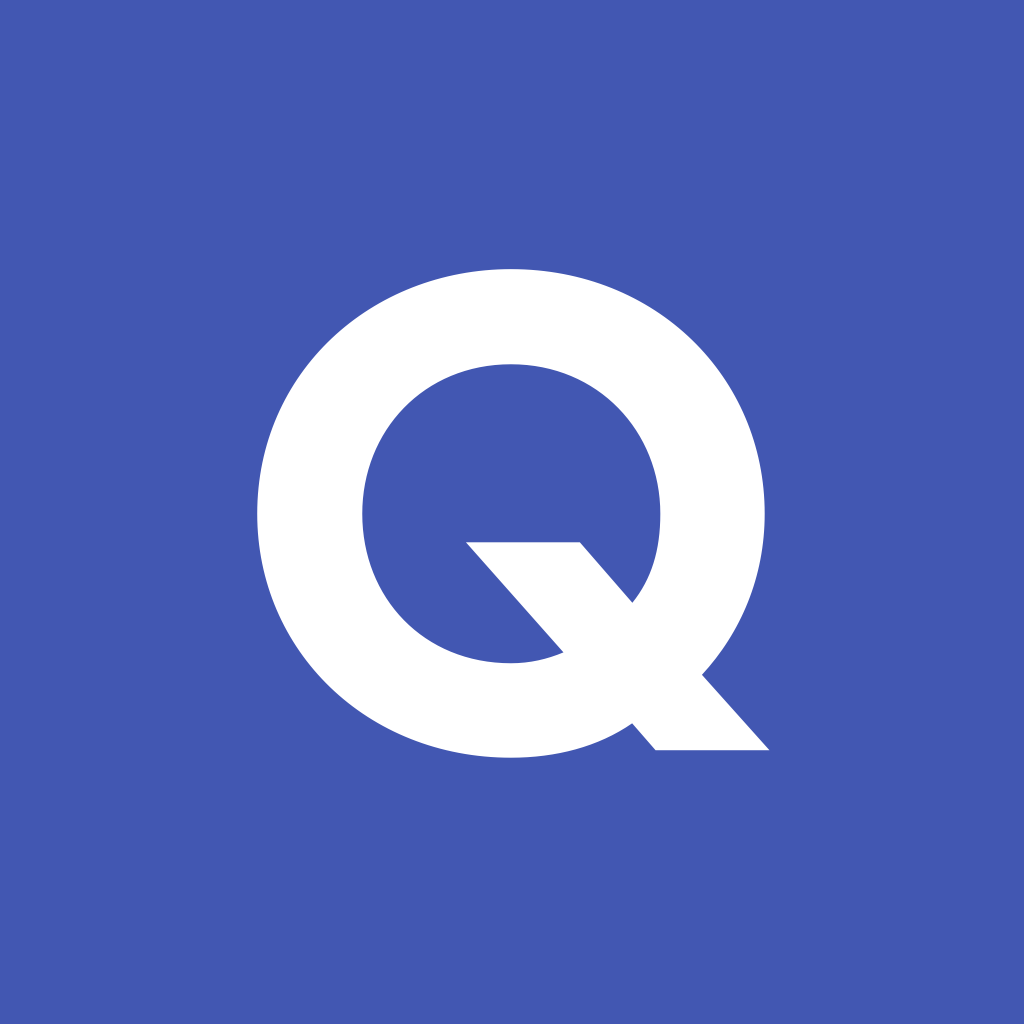 [Speaker Notes: The answer sheet for the 8.1.1.2 vocabulary learning homework is here: https://resources.ncelp.org/concern/parent/hm50ts24r/file_sets/ks65hc79h]